Министерство образования РМПОРТФОЛИОВельмискина Анна ВикторовнаВоспитателяМАДОУ «Центр развития ребёнка - детский сад №17»
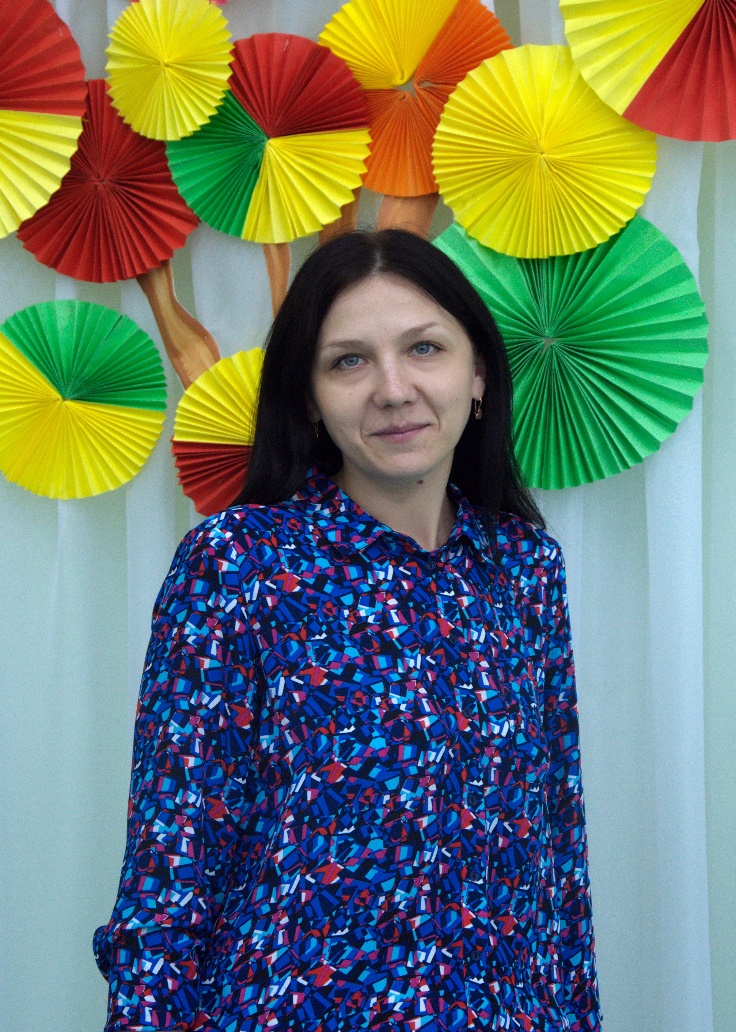 Дата рождения:        14.01.1987 г.
 1 . Профессиональное образование
Филолог. Преподаватель. Специальность «Филология»
МГУ им. Н.П. Огарёва                                                            Диплом  ВСГ 3101834Дата выдачи: 01.07.2009 г.
2. Профессиональная переподготовка
Присвоена квалификация  Воспитатель
ГБОУ ДПО  «Мордовский республиканский институт образования»
Диплом 132404937630
дата выдачи: 22.09.2017 г.
 Стаж педагогической работы  (по специальности  воспитатель): 2 г.Общий трудовой стаж: 9 лет
1. Участие в инновационной (экспериментальной деятельности)
Инновационный педагогический опыт представлен на сайте:https://ds17sar.schoolrm.ru/sveden/employees/30121/361641/
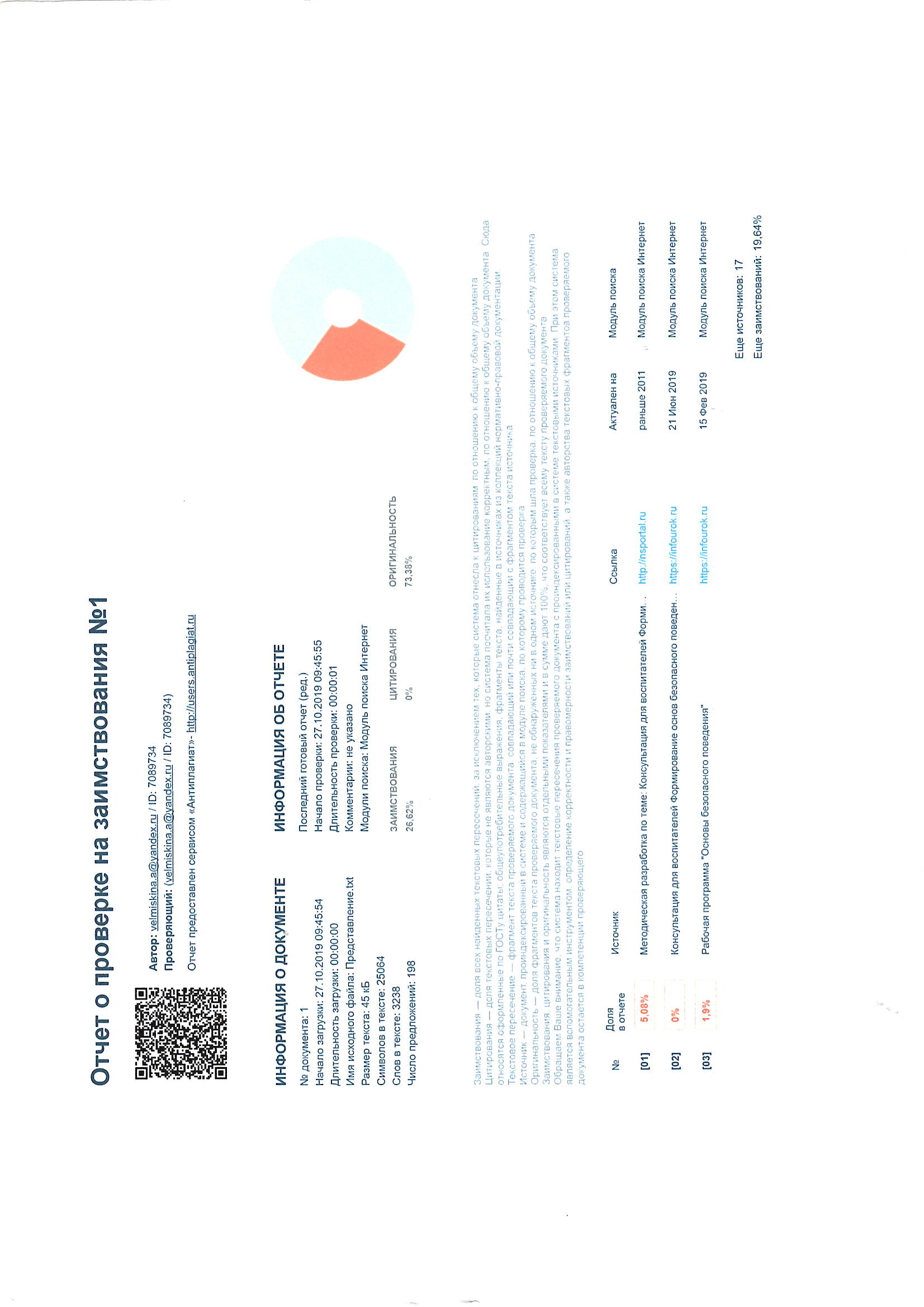 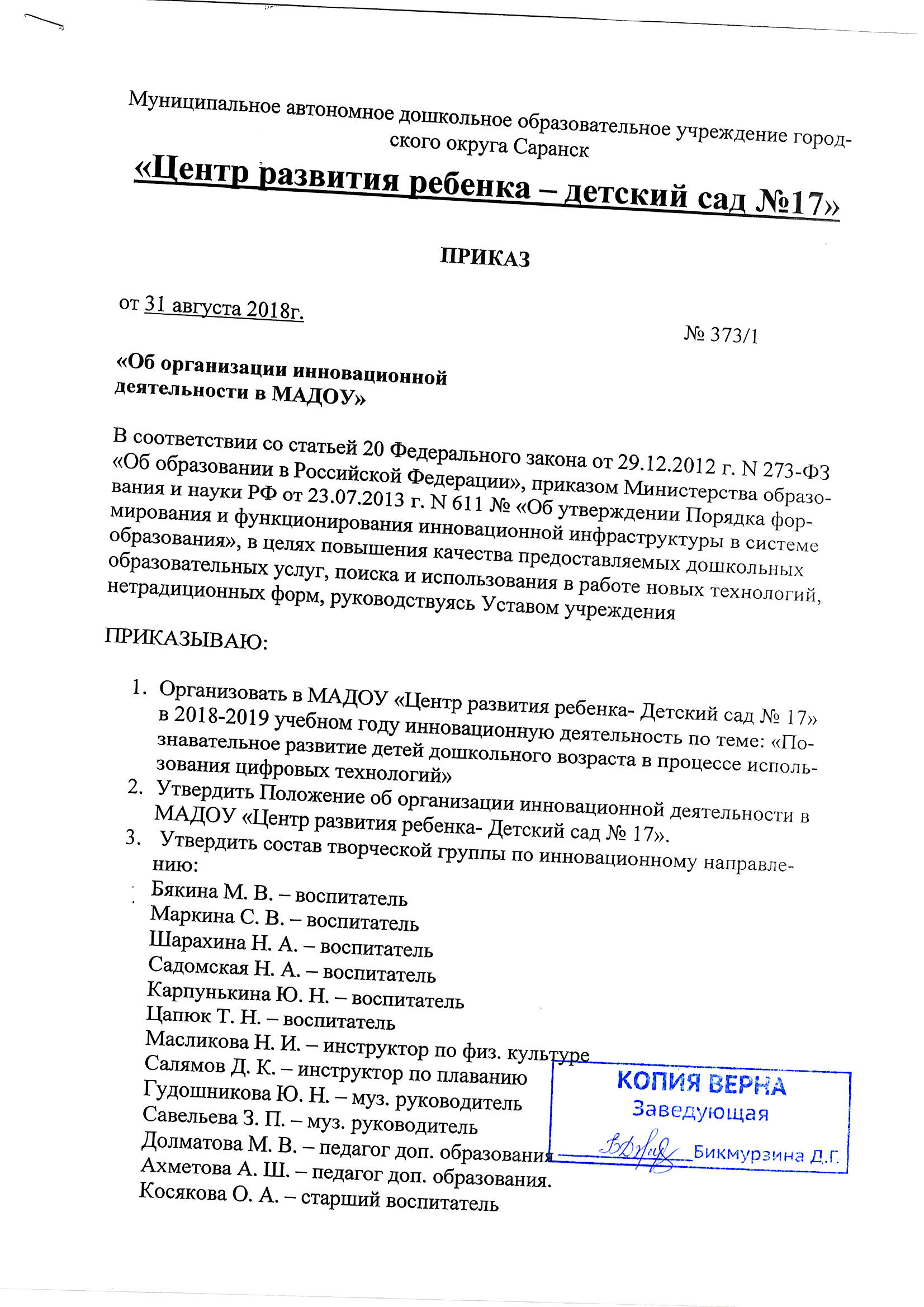 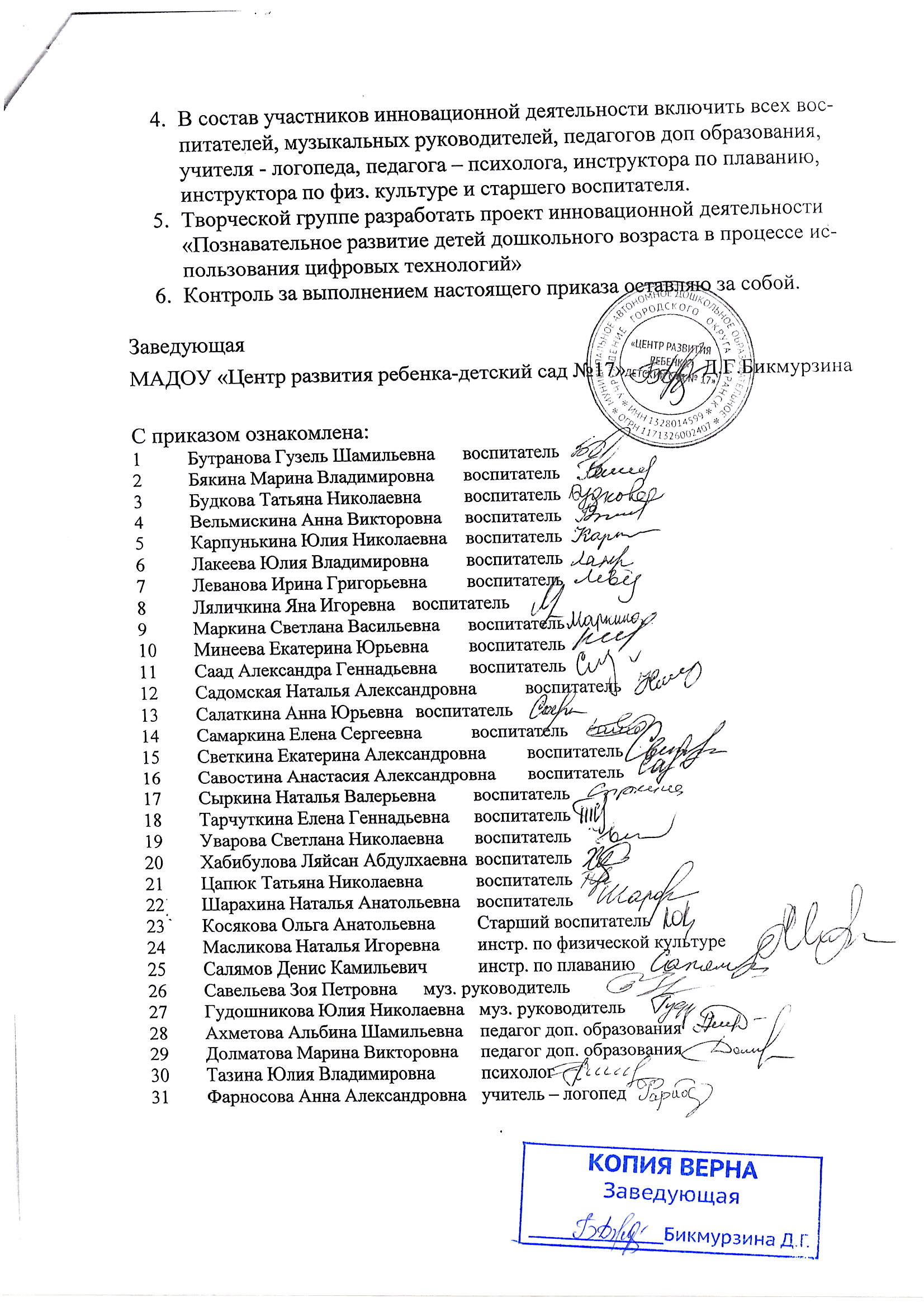 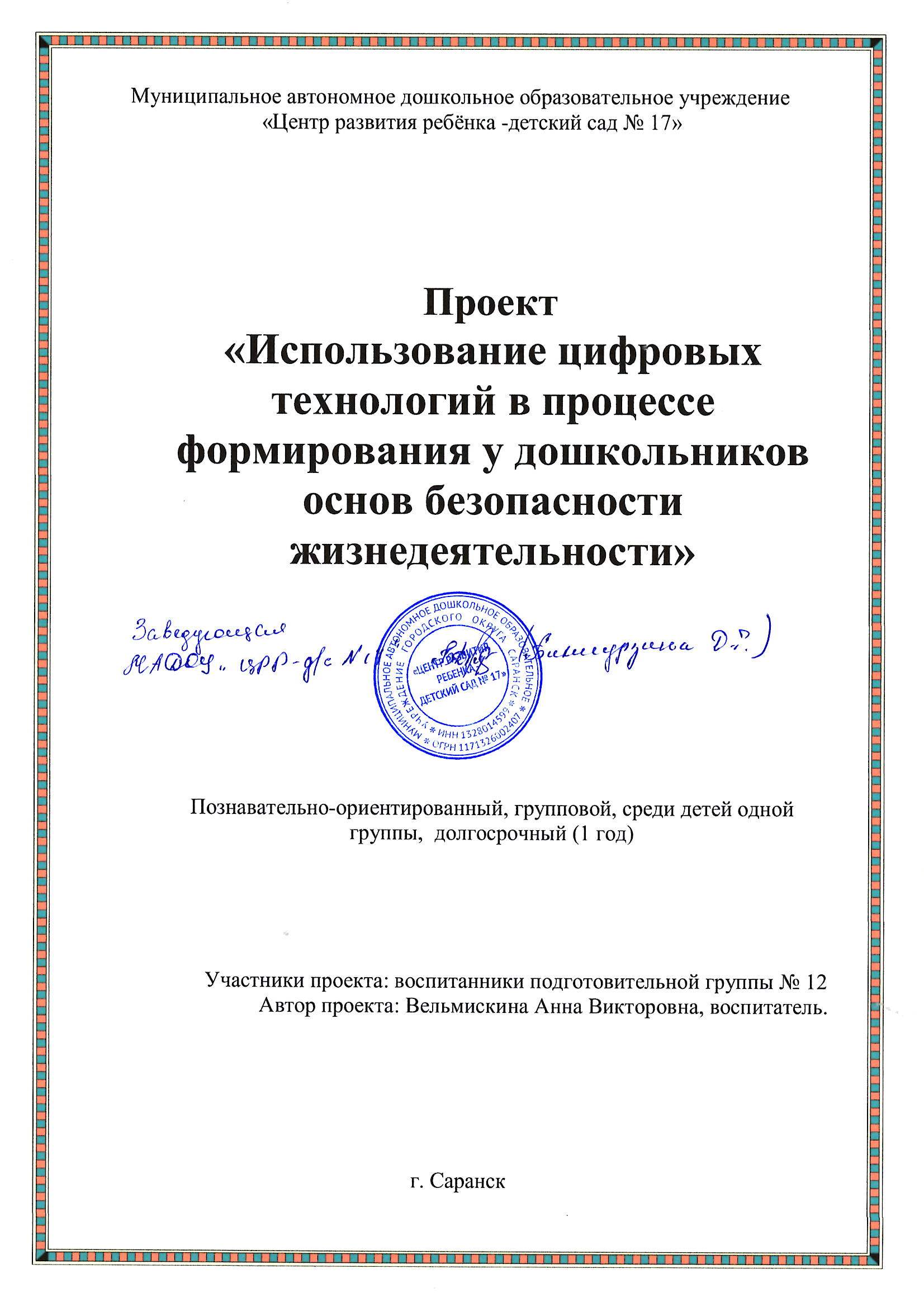 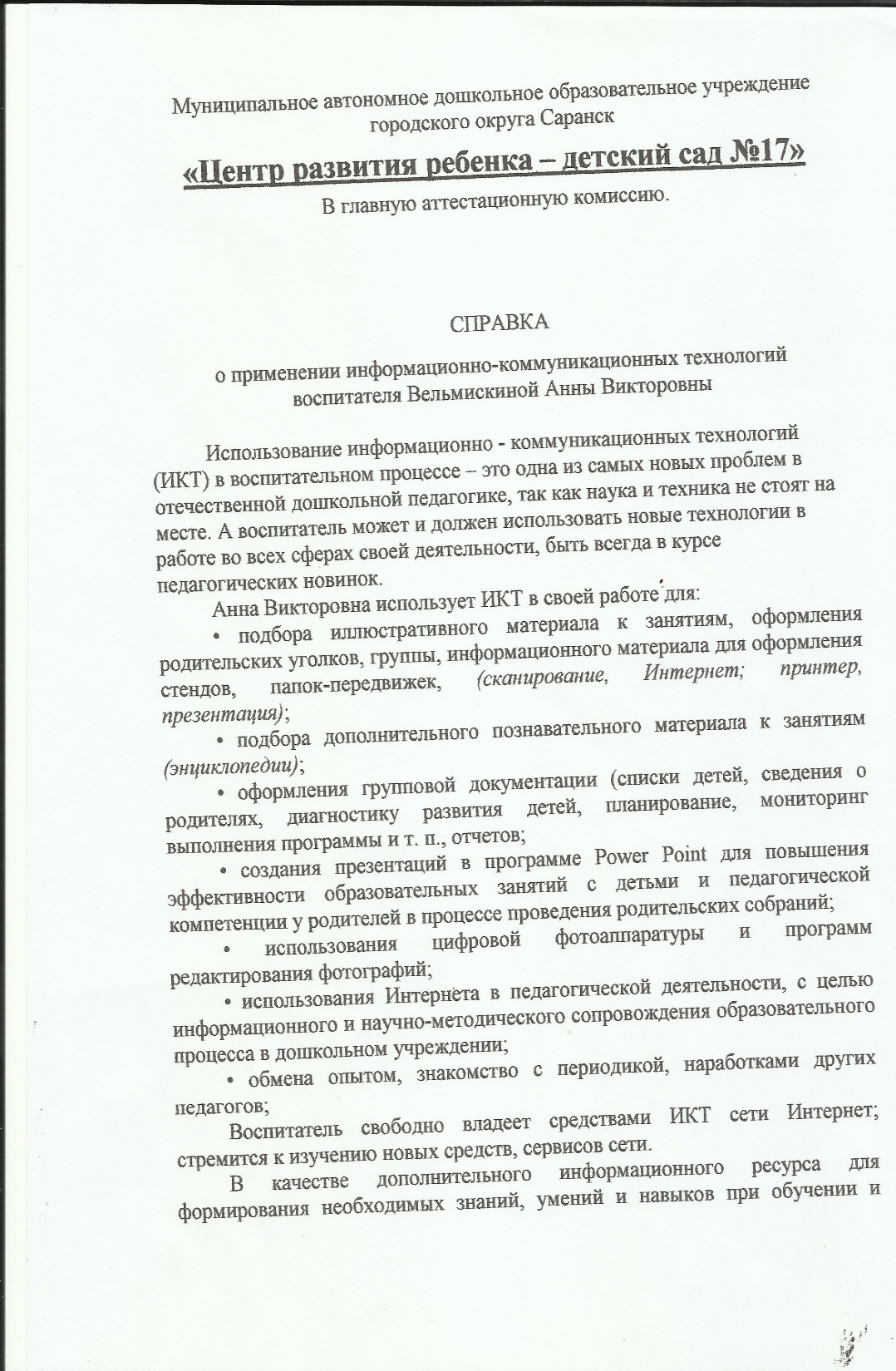 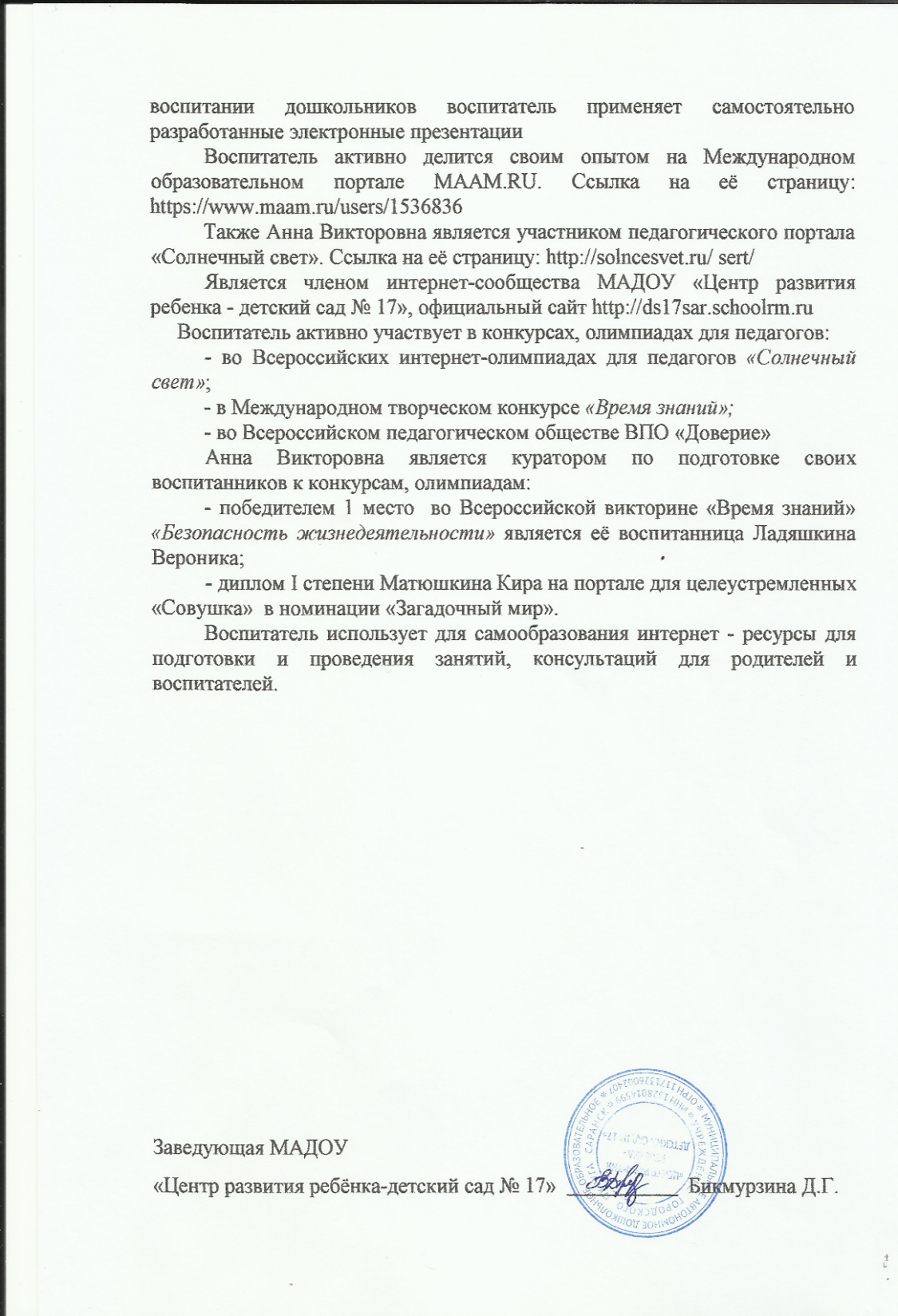 2. Наличие публикаций, включая интернет публикации
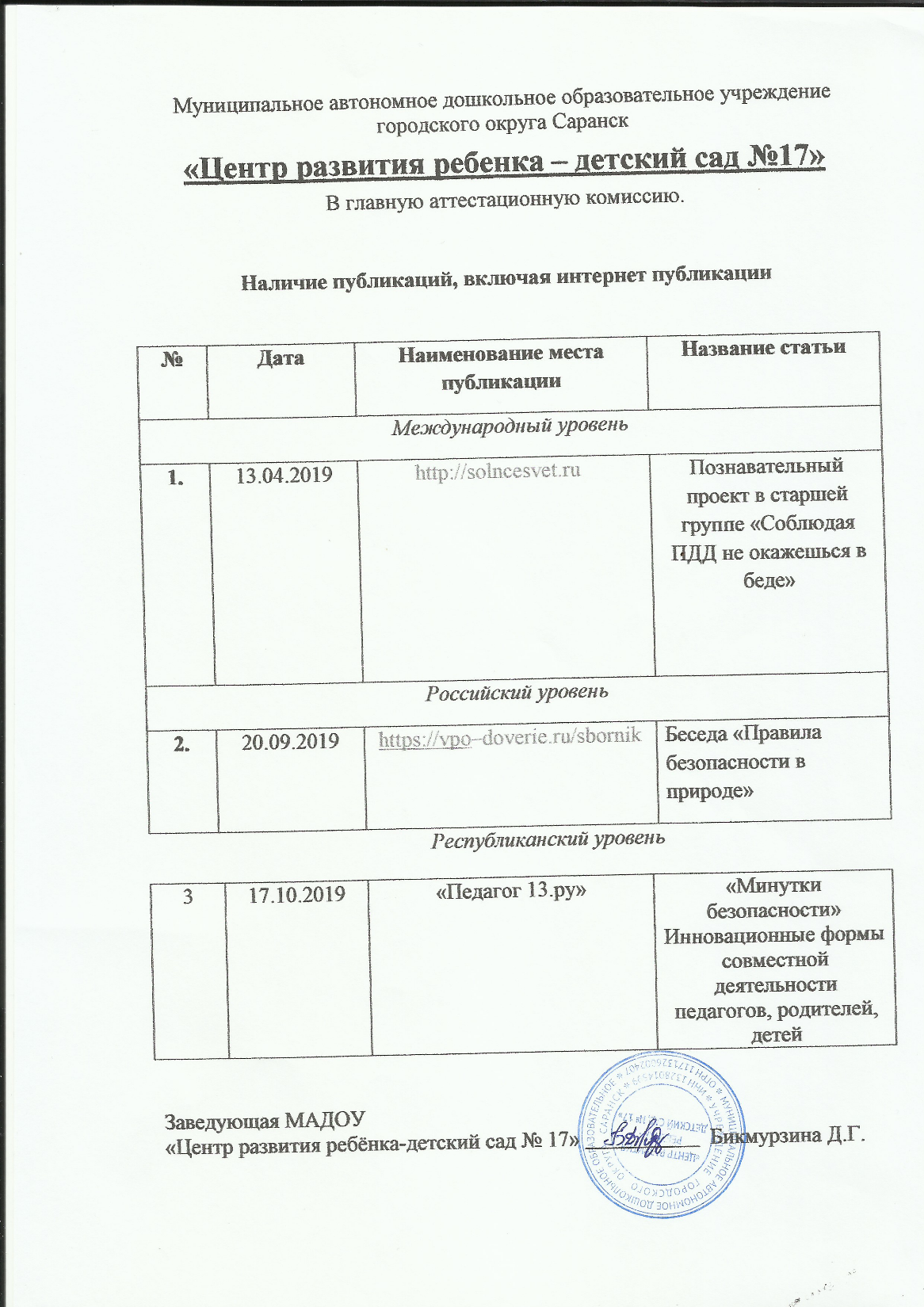 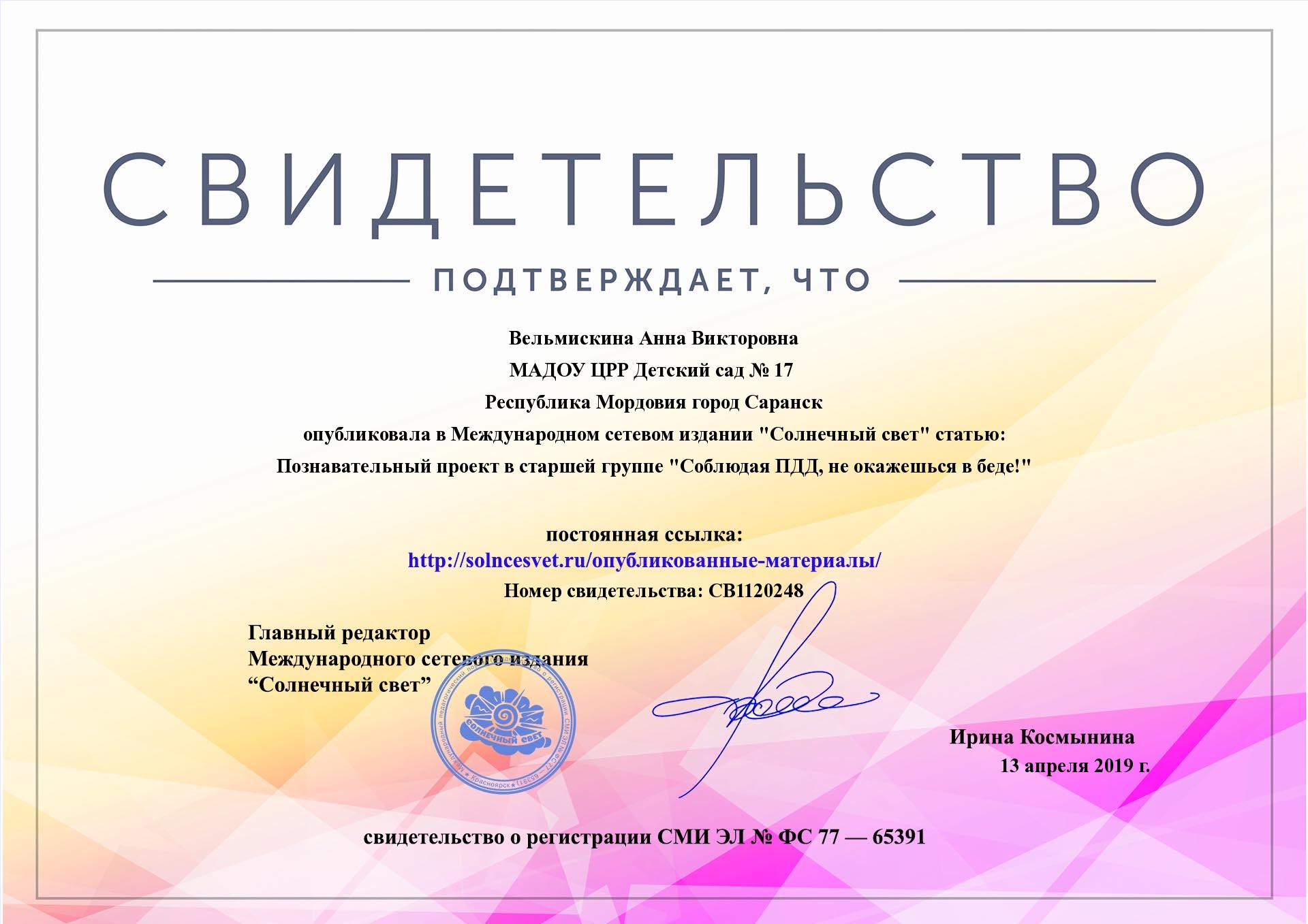 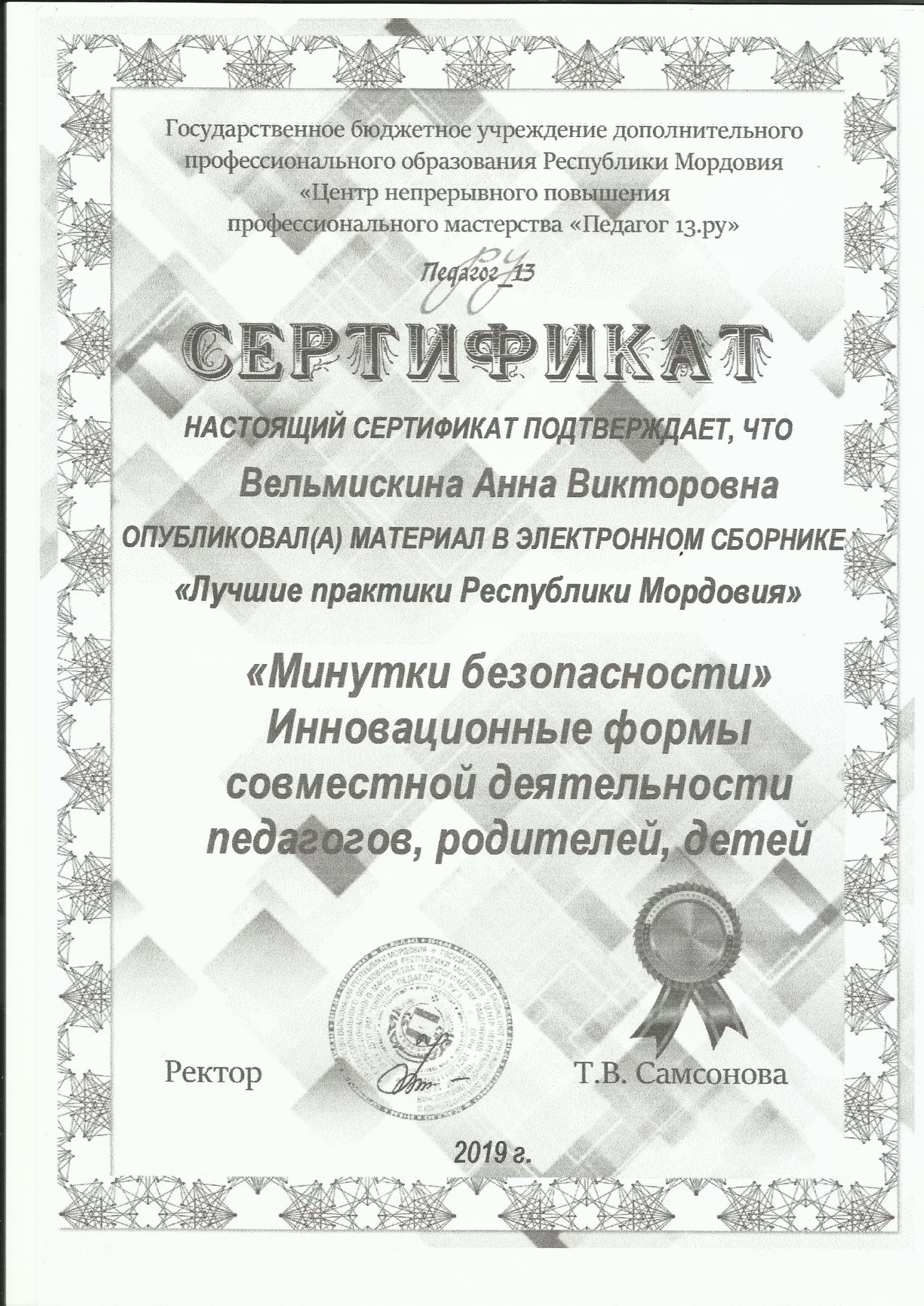 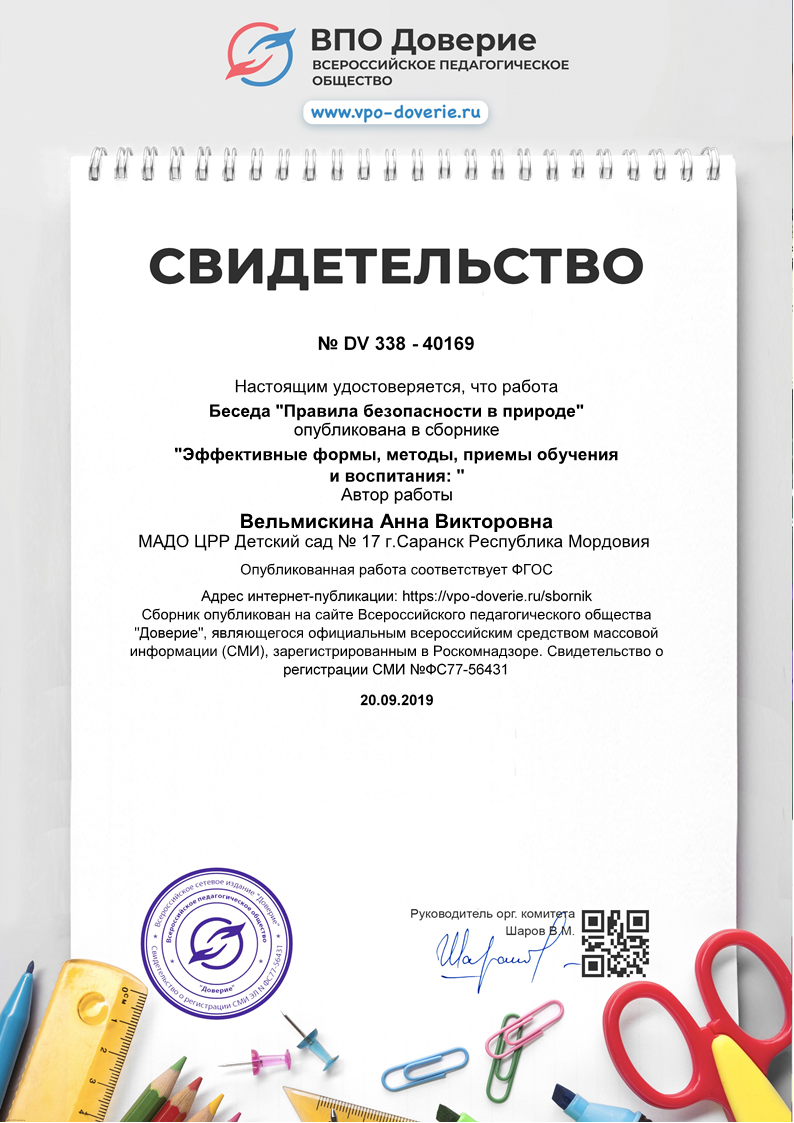 3. Результаты участия воспитанников в:конкурсах;выставках;турнирах;соревнованиях;- акциях;- фестивалях
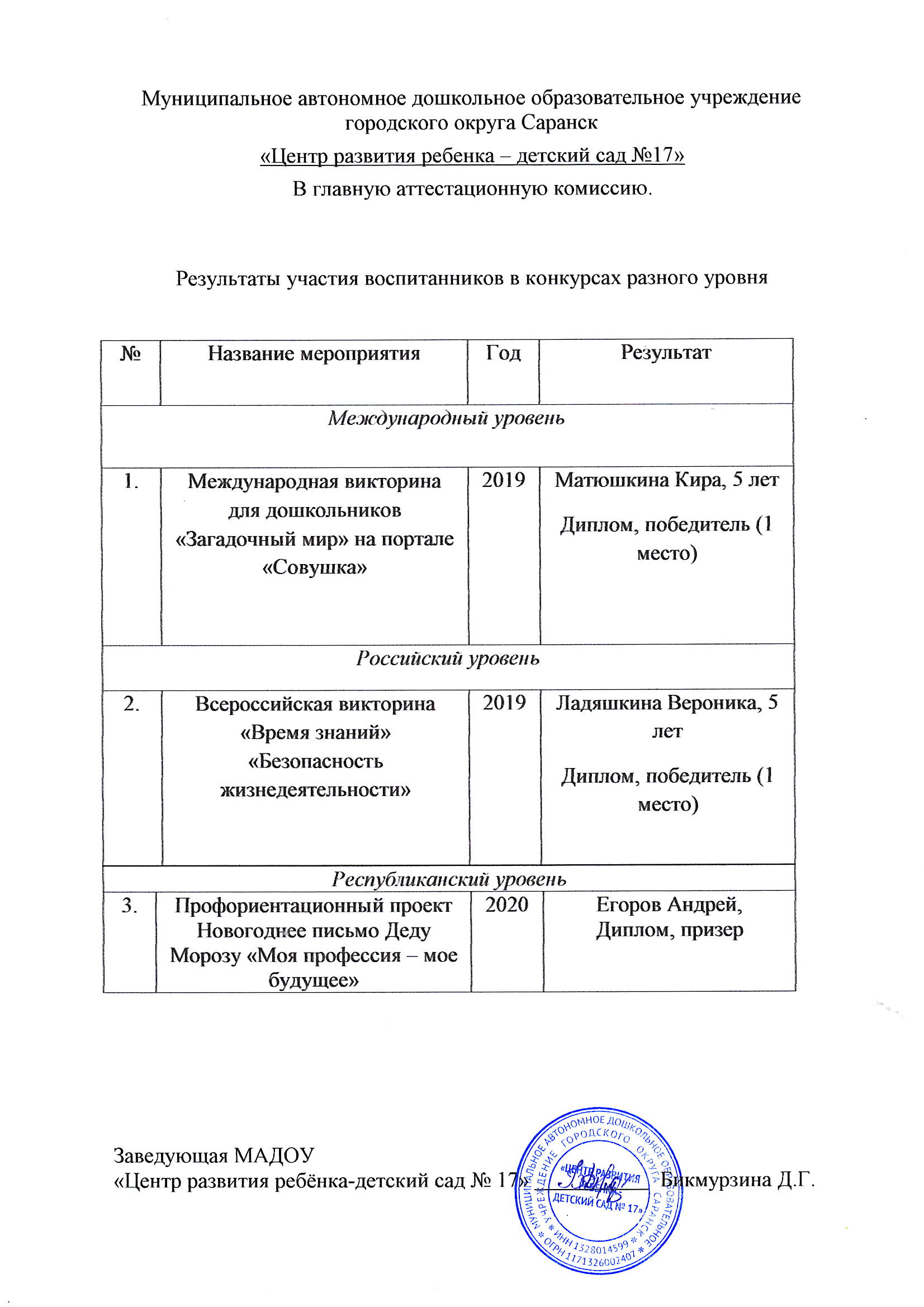 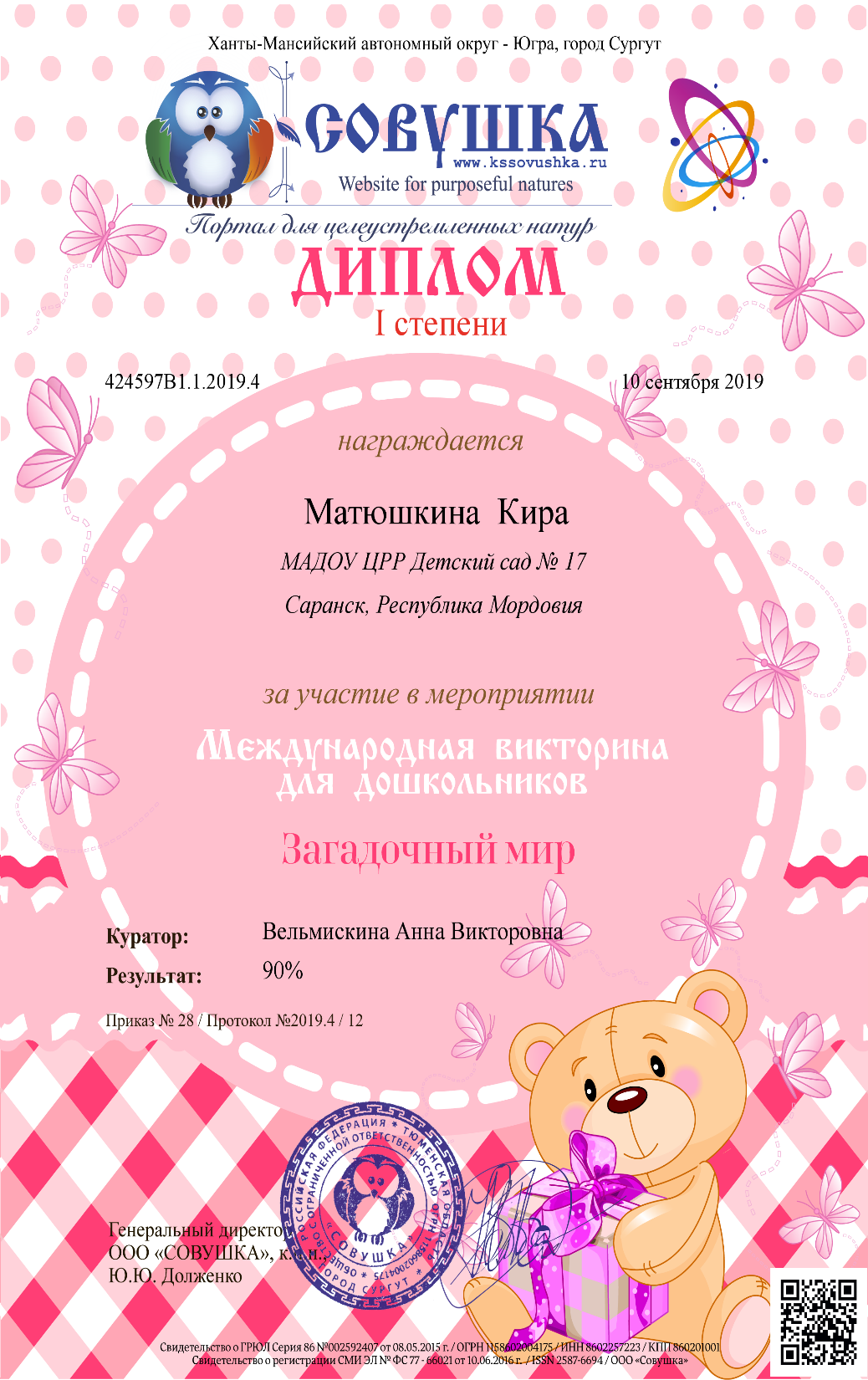 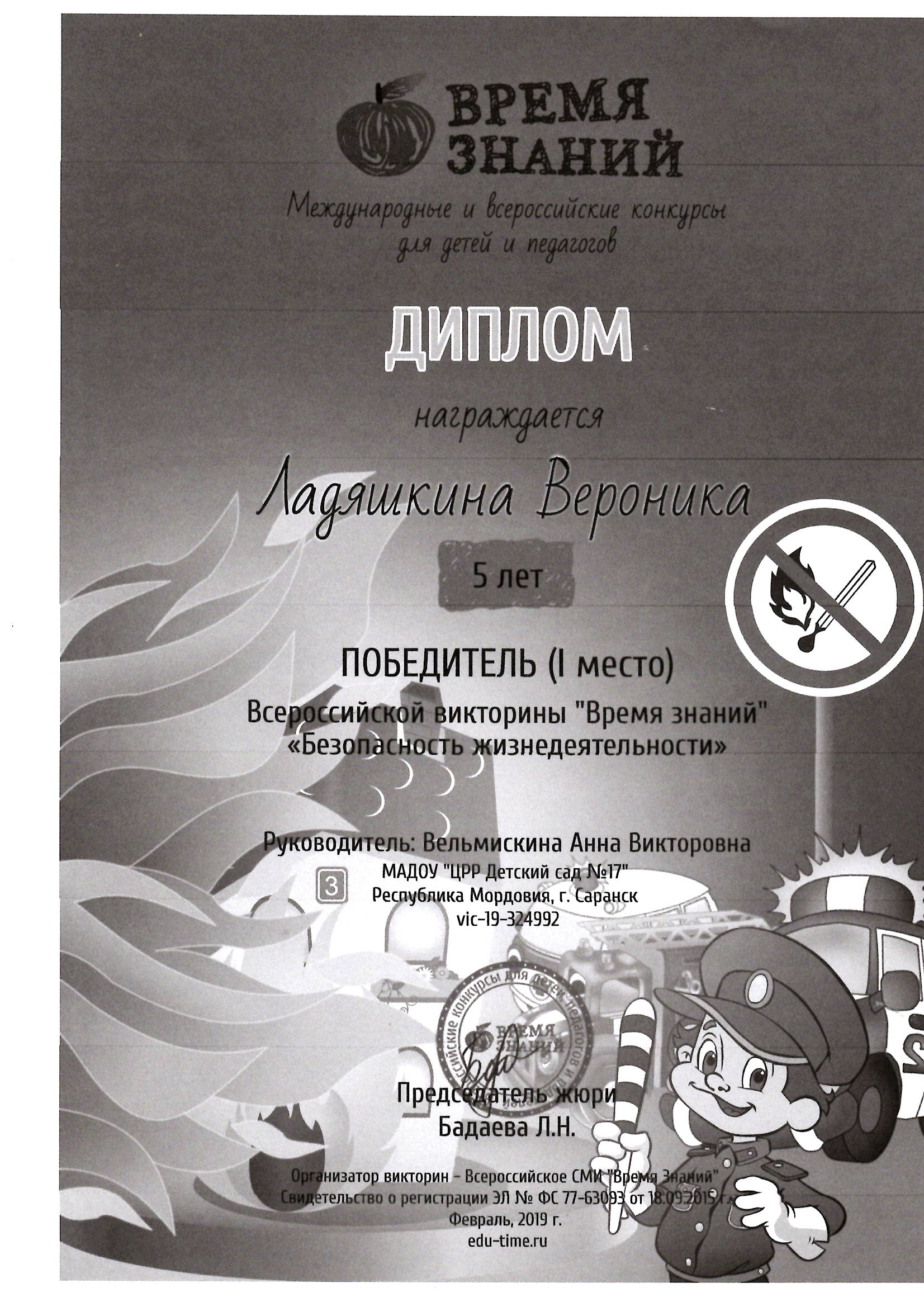 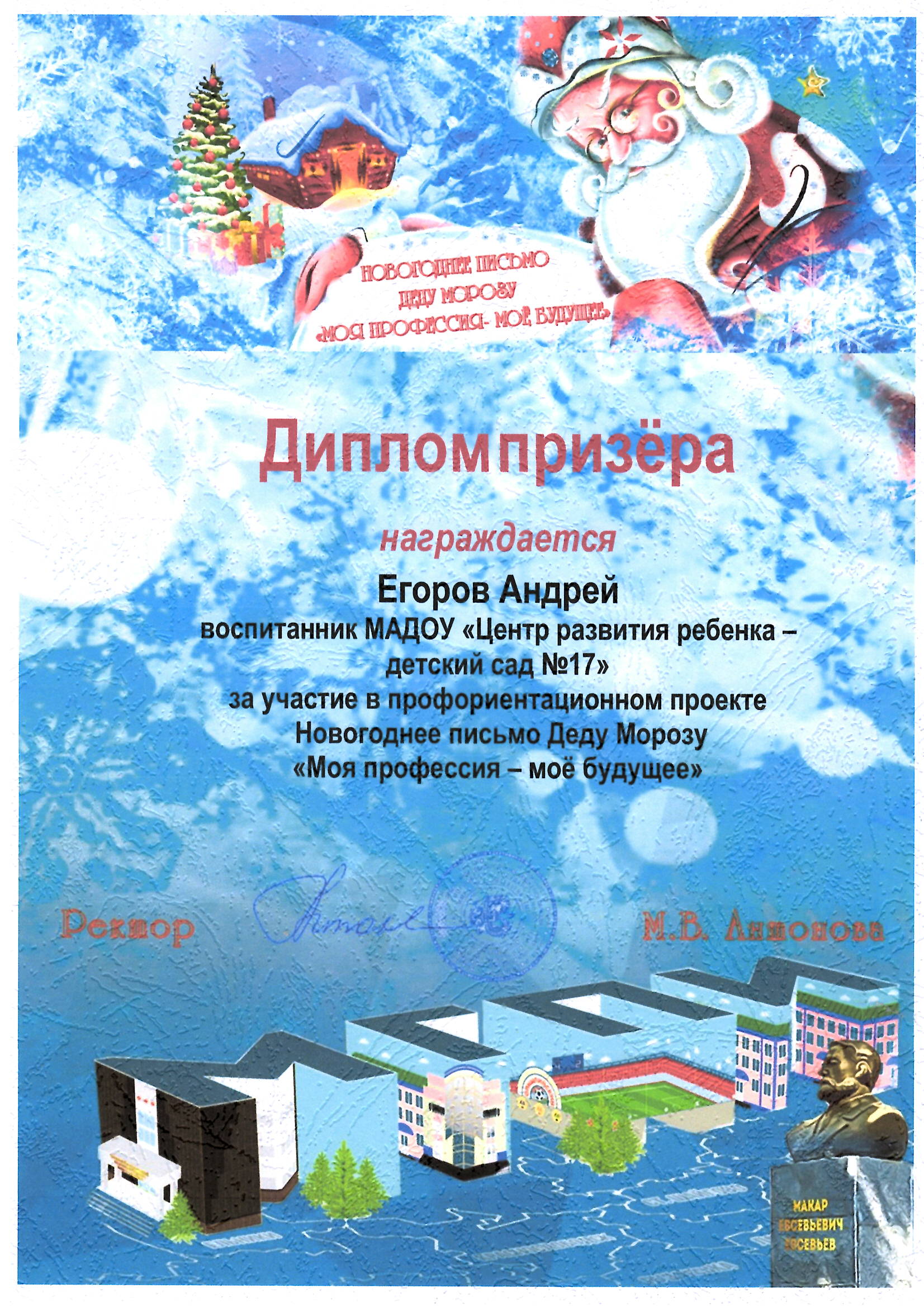 4. Выступления на научно-практических конференциях, педагогических чтениях, семинарах, секциях, методических объединениях
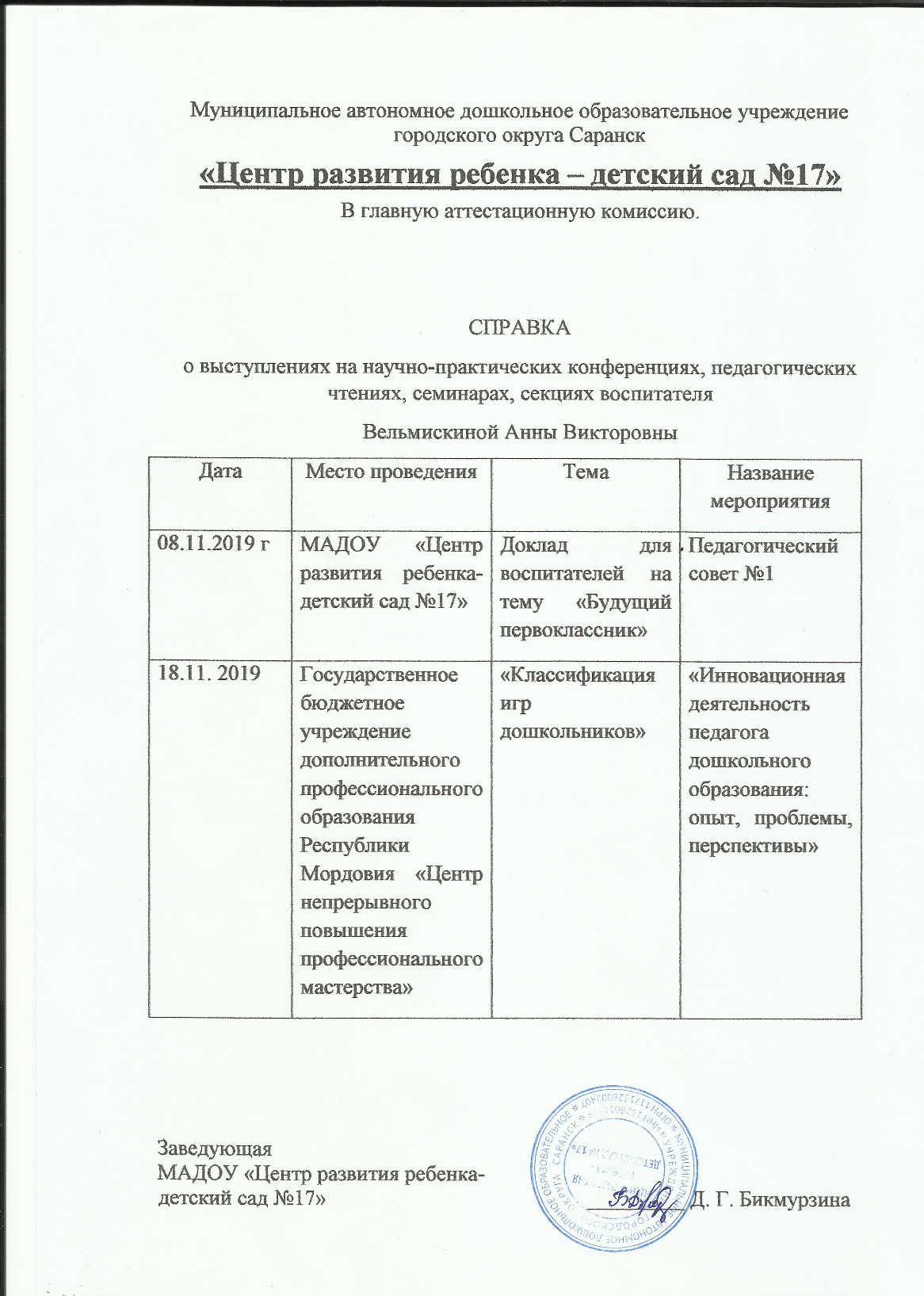 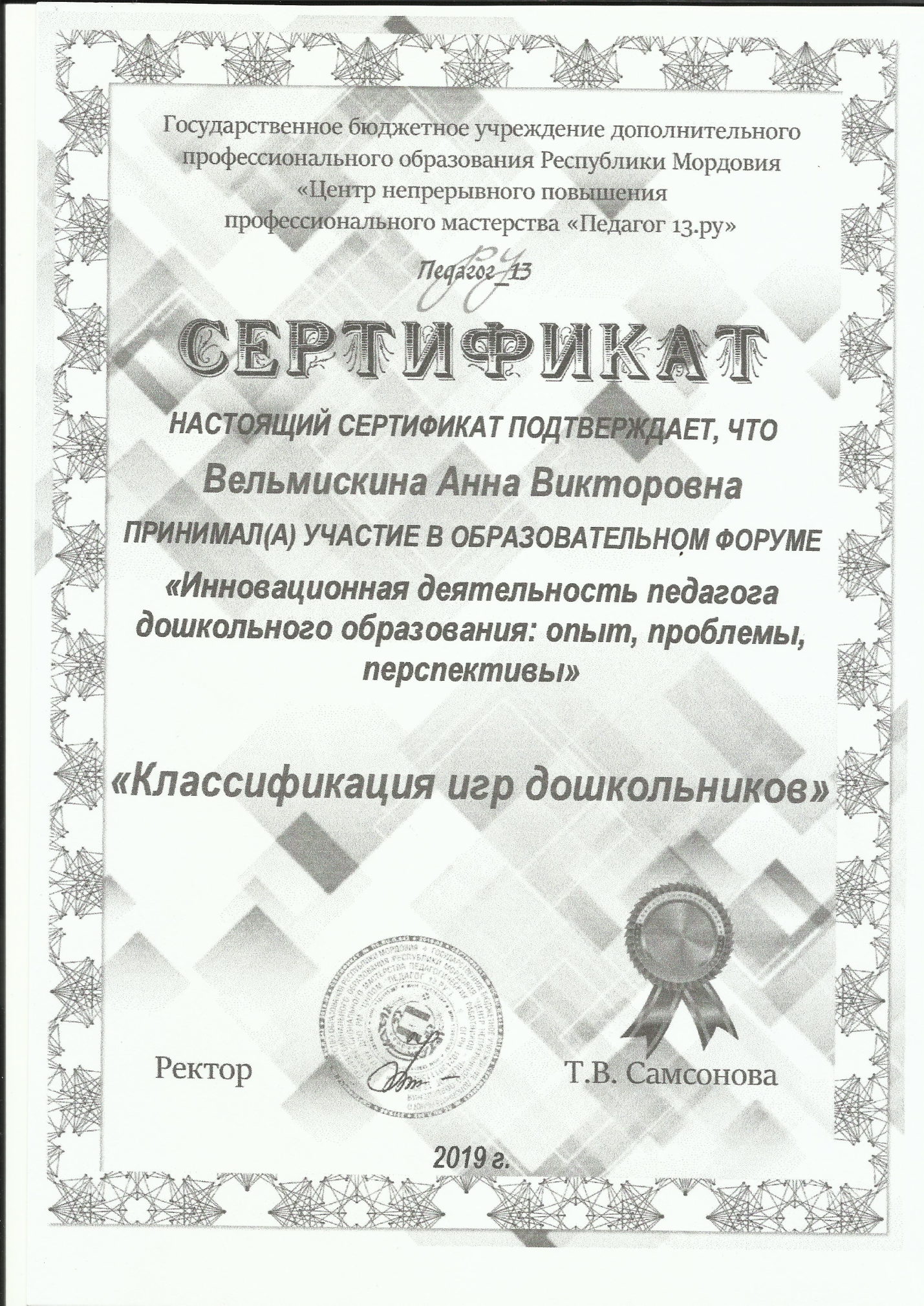 5. Проведение открытых занятий, мастер – классов, мероприятий
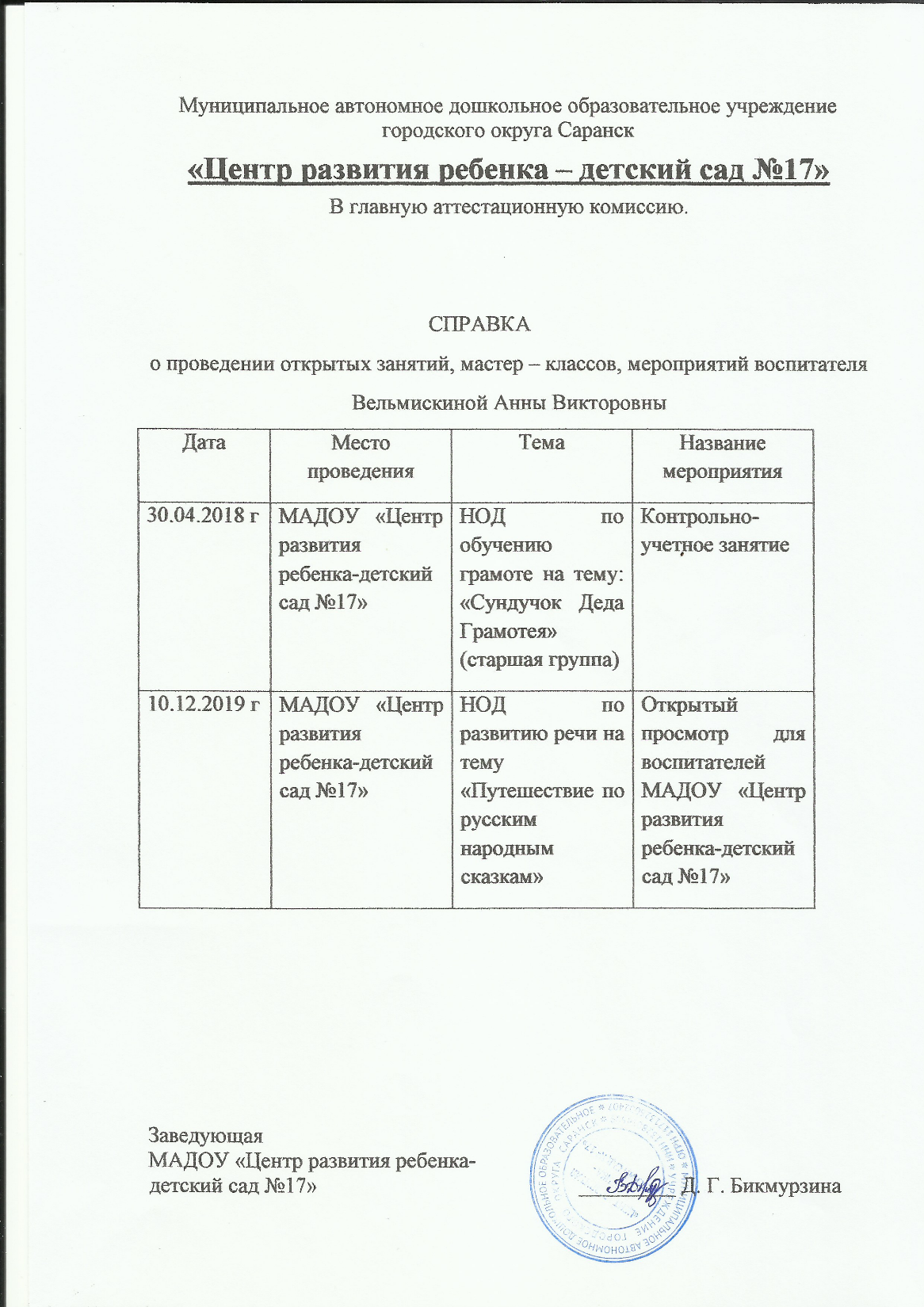 6. Общественная активность педагога, участие в экспертных комиссиях, в жюри конкурсов, депутатская деятельность.
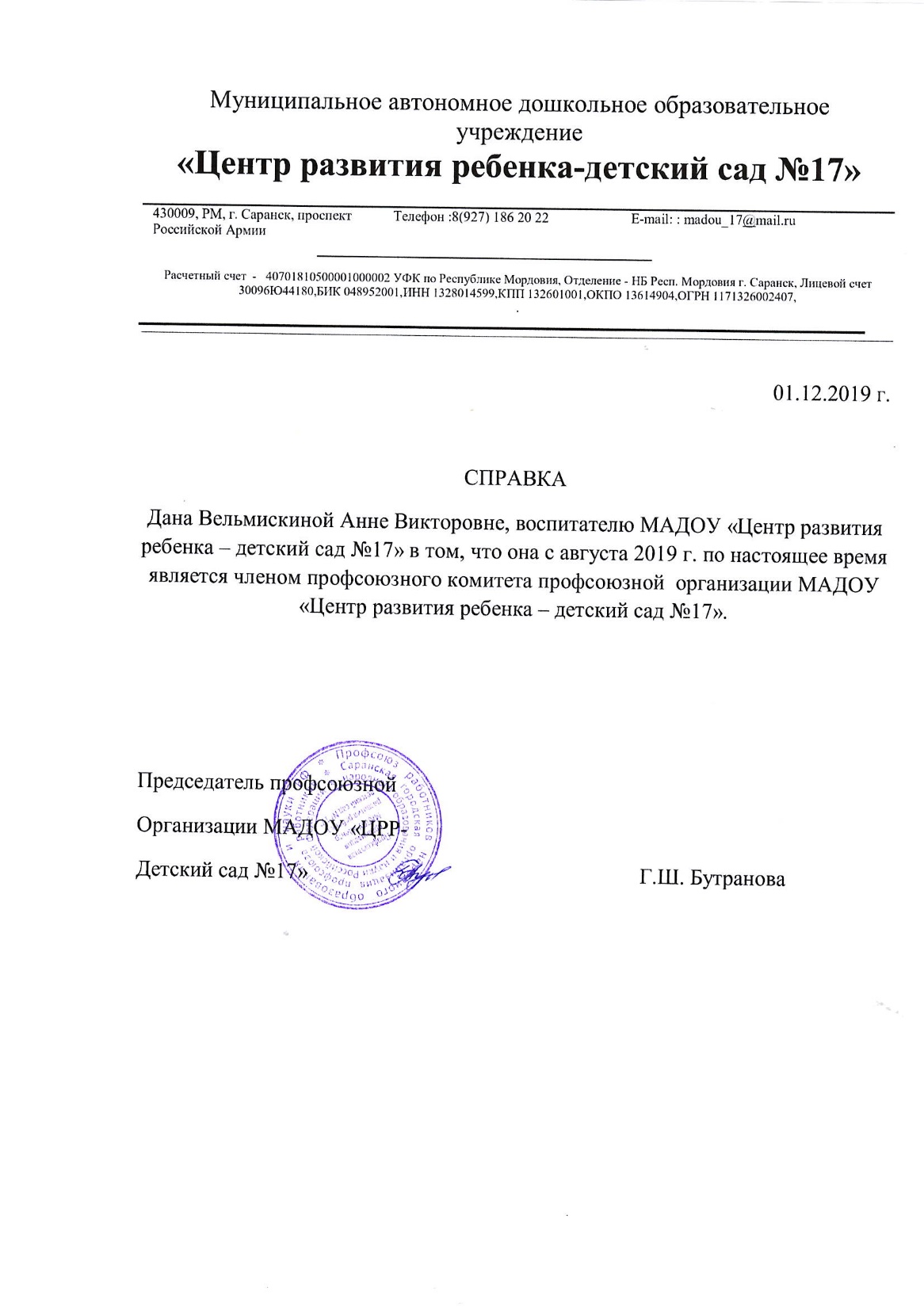 7. Позитивные результаты работы с воспитанниками
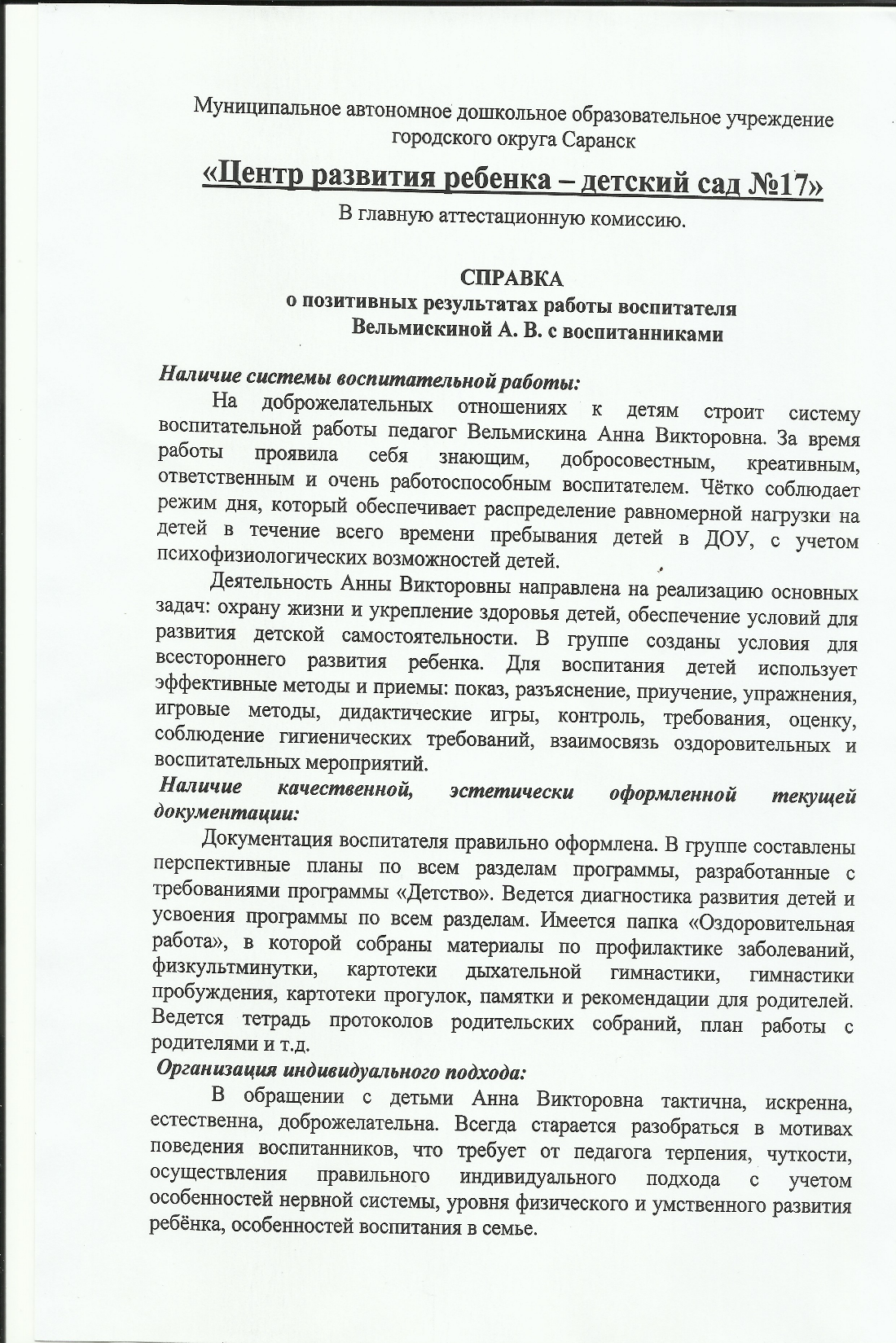 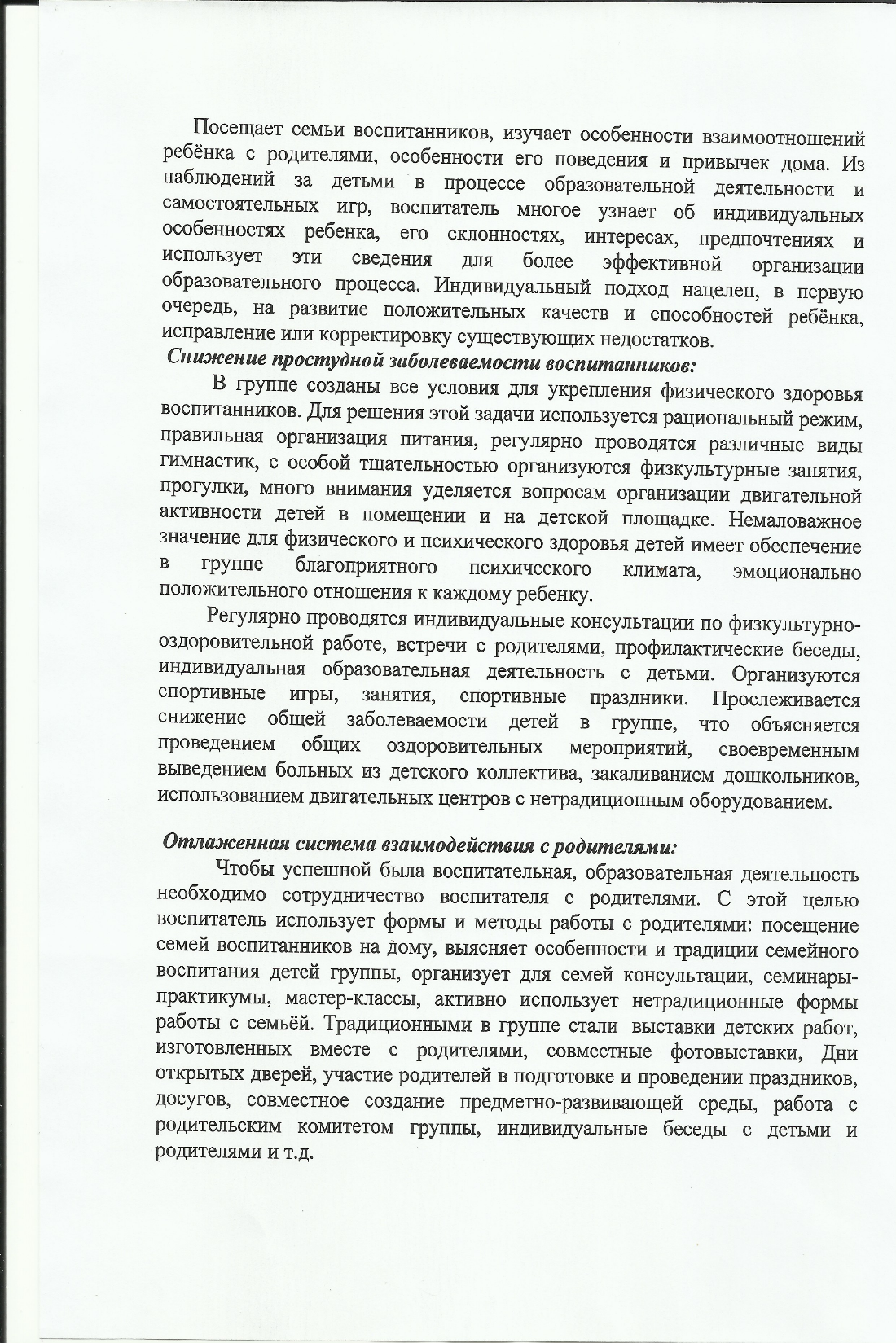 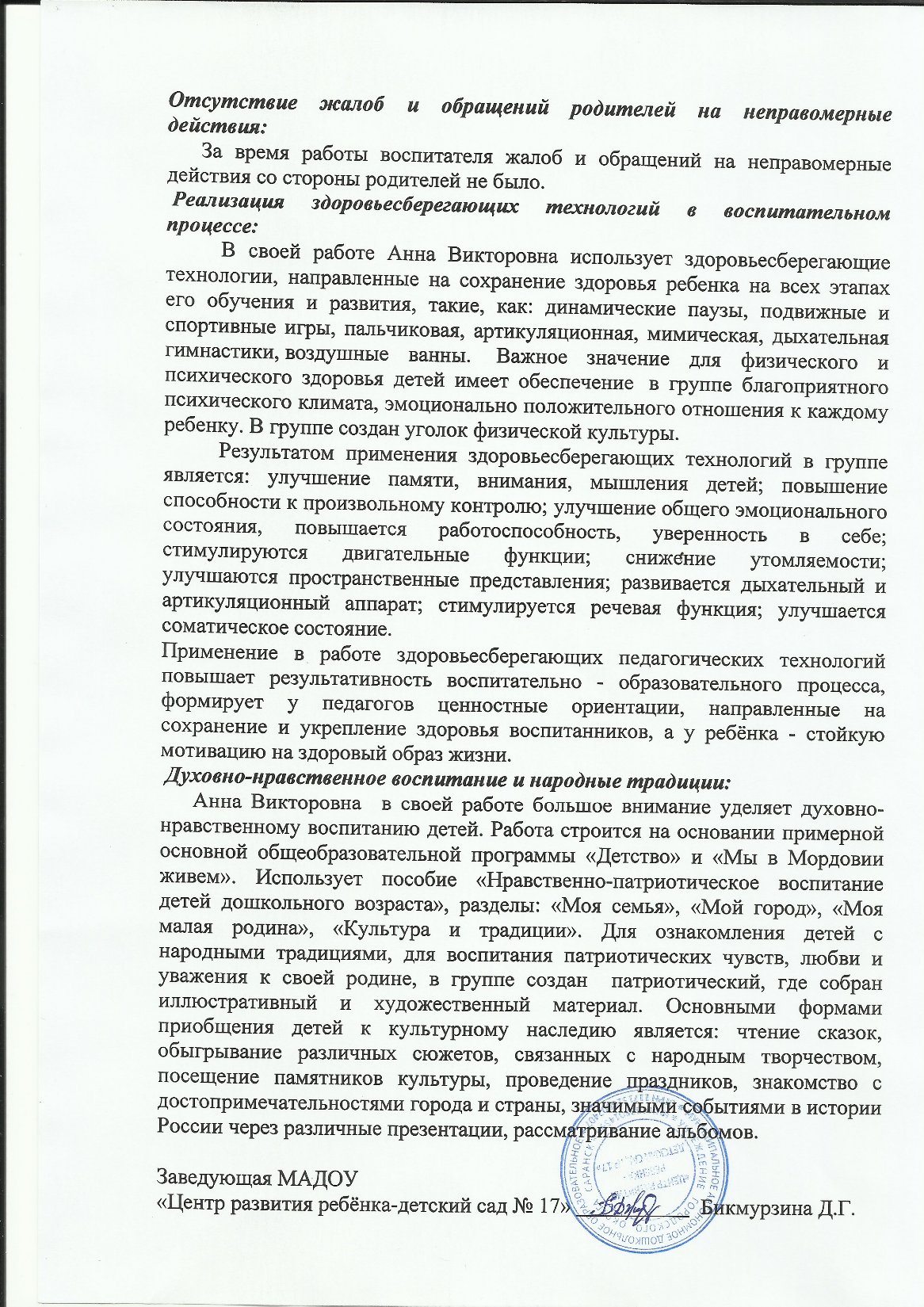 8. Качество взаимодействия с родителями
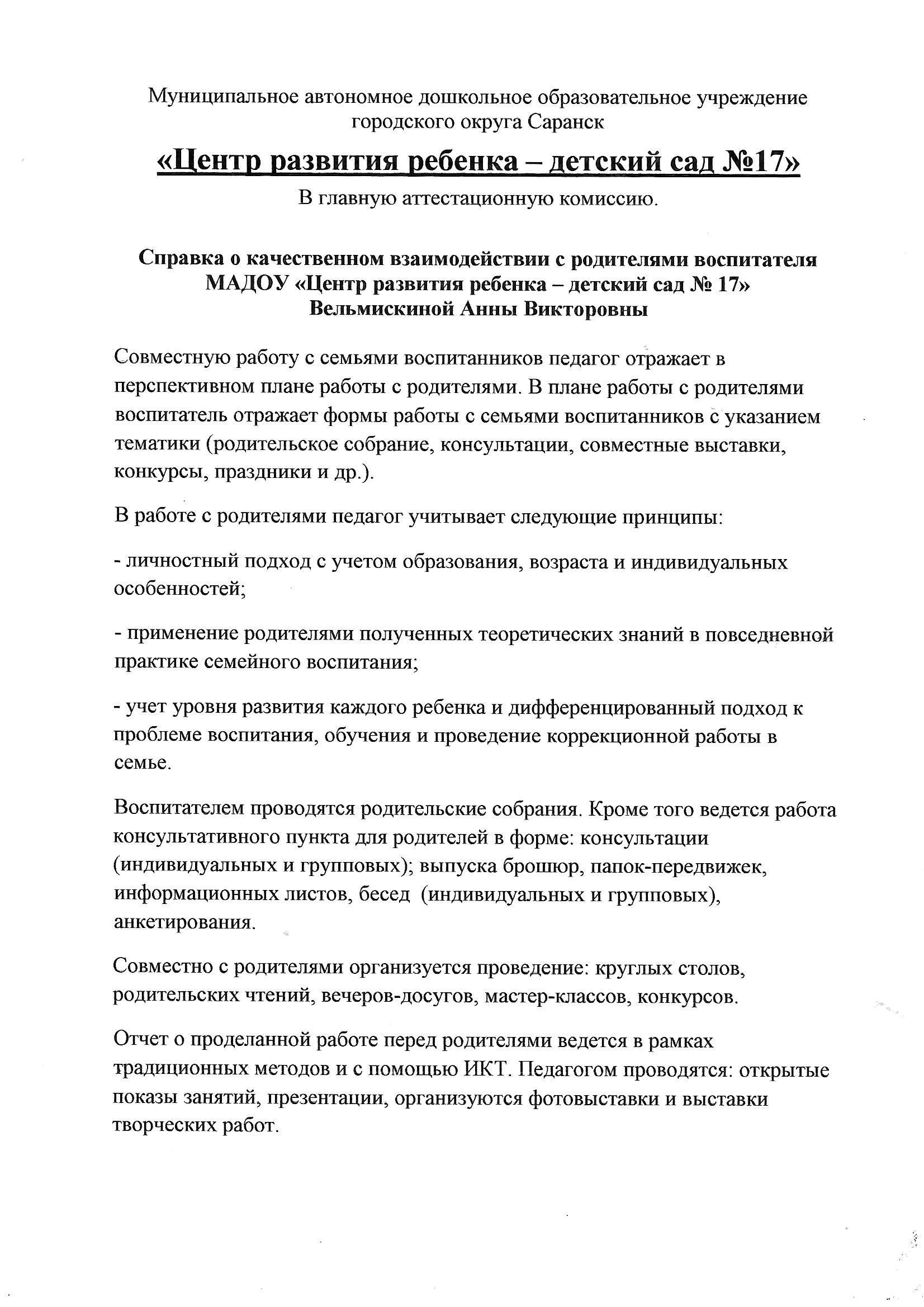 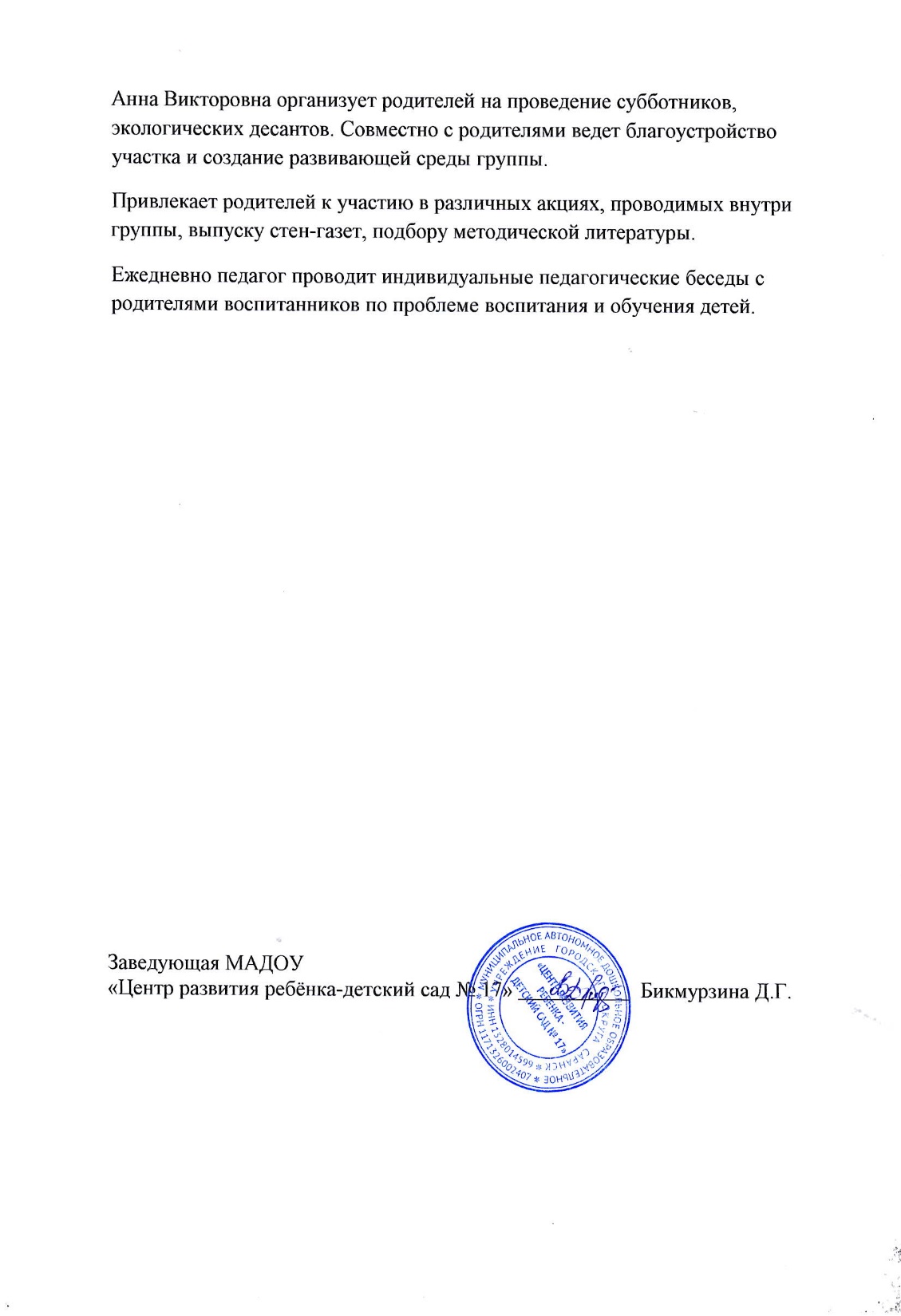 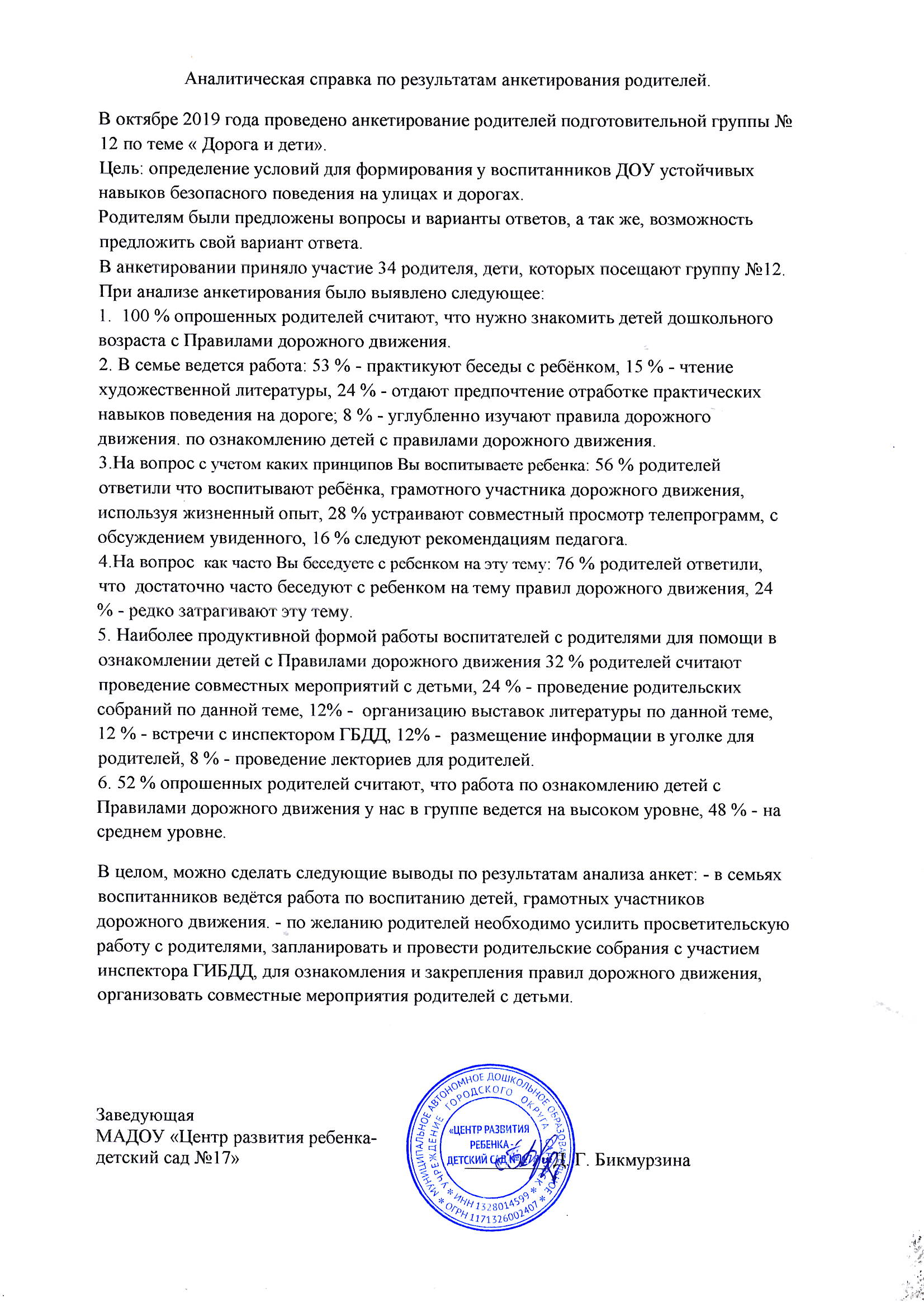 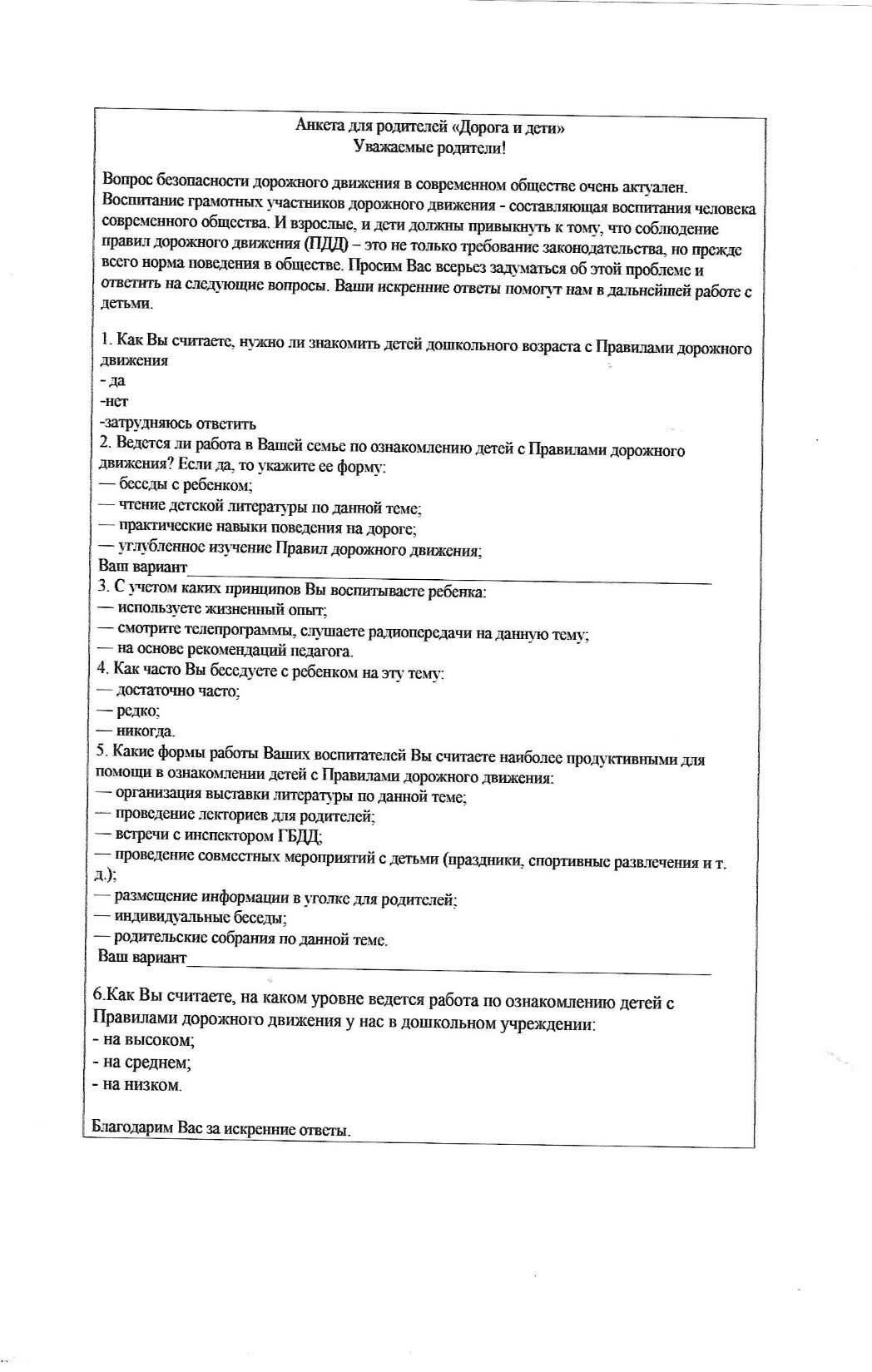 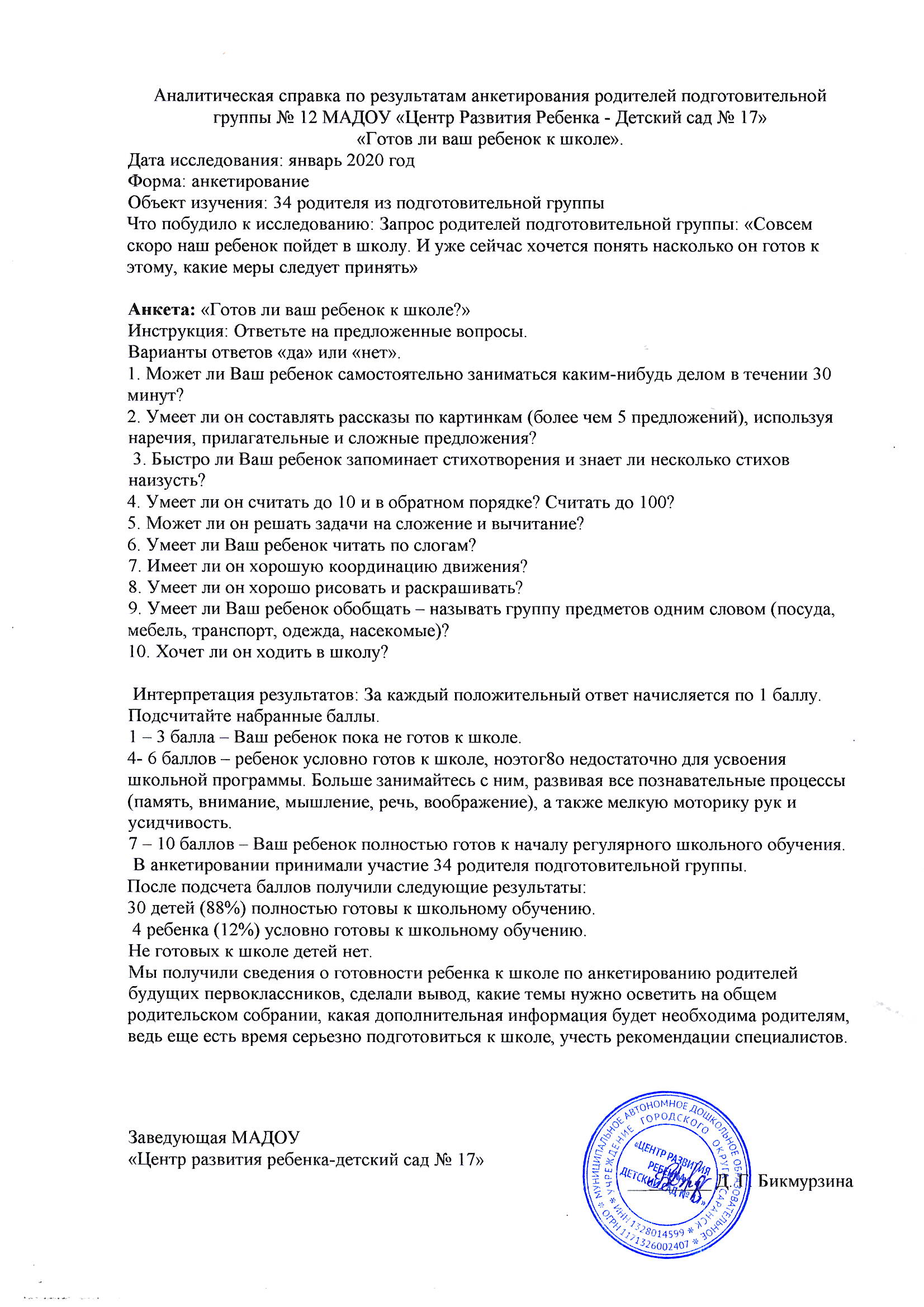 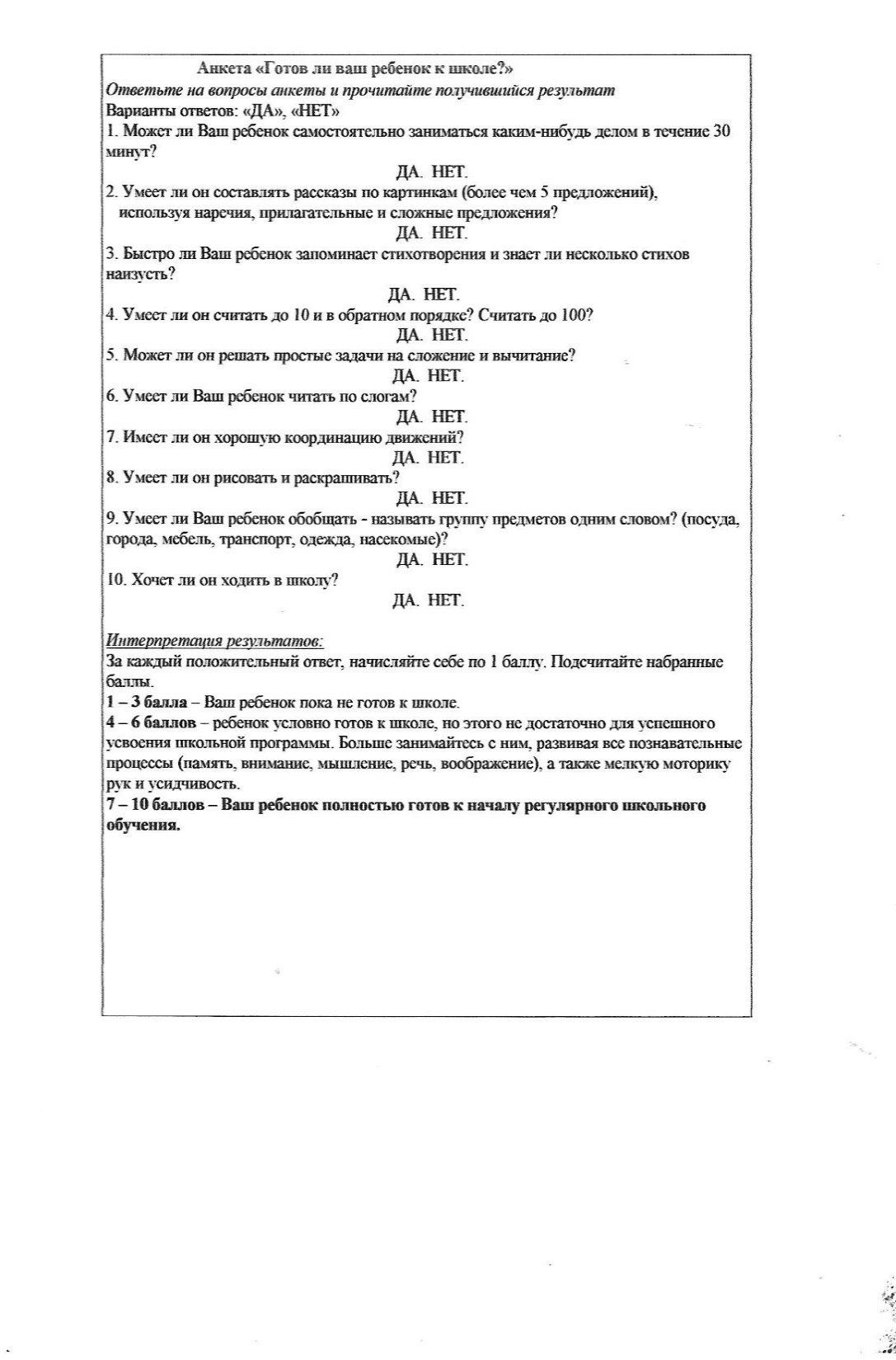 9. Работа с детьми из социально-неблагополучных семей
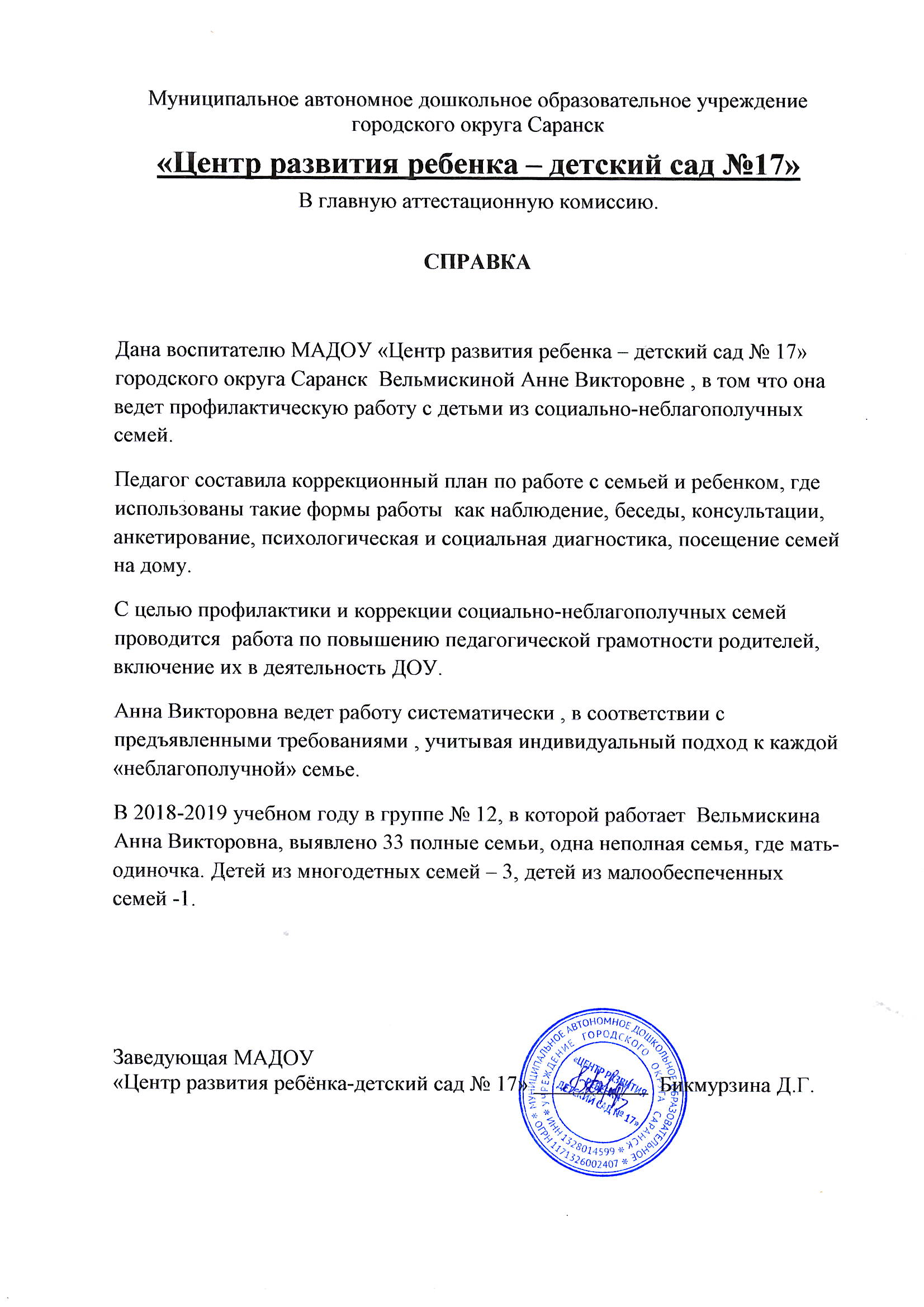 10. Участие педагога в профессиональных конкурсах
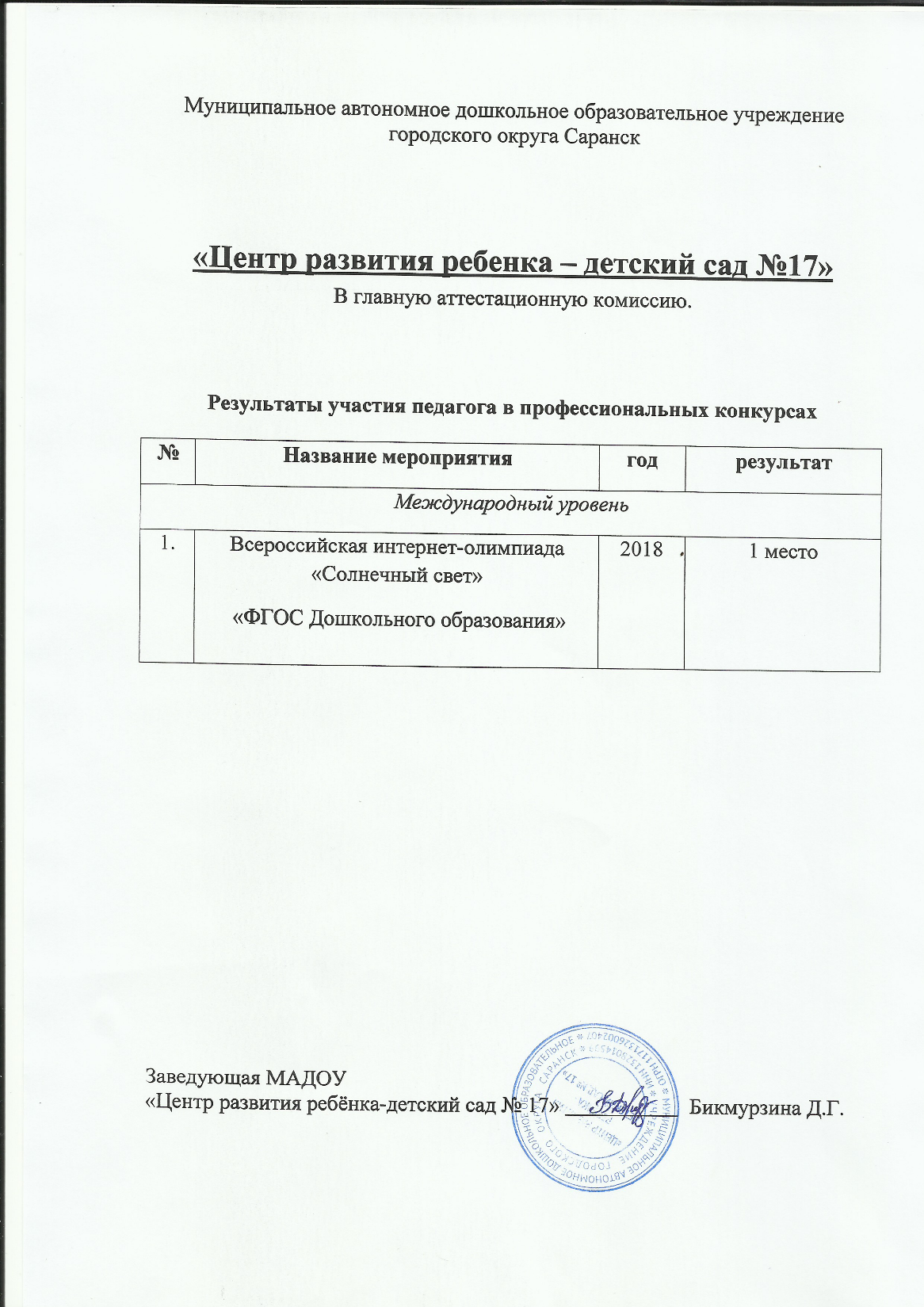 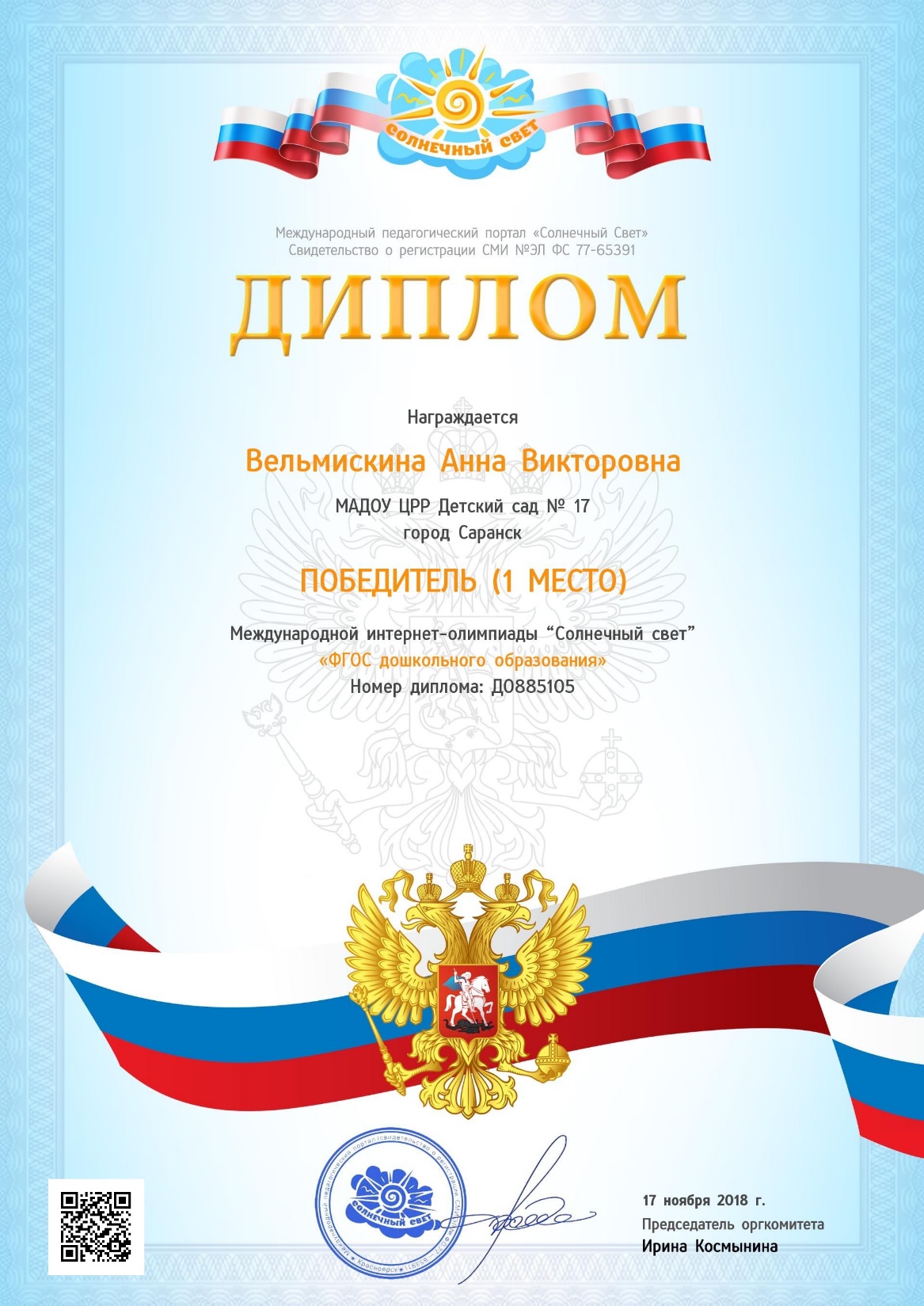 11. Награды и поощрения педагога в межаттестационный период
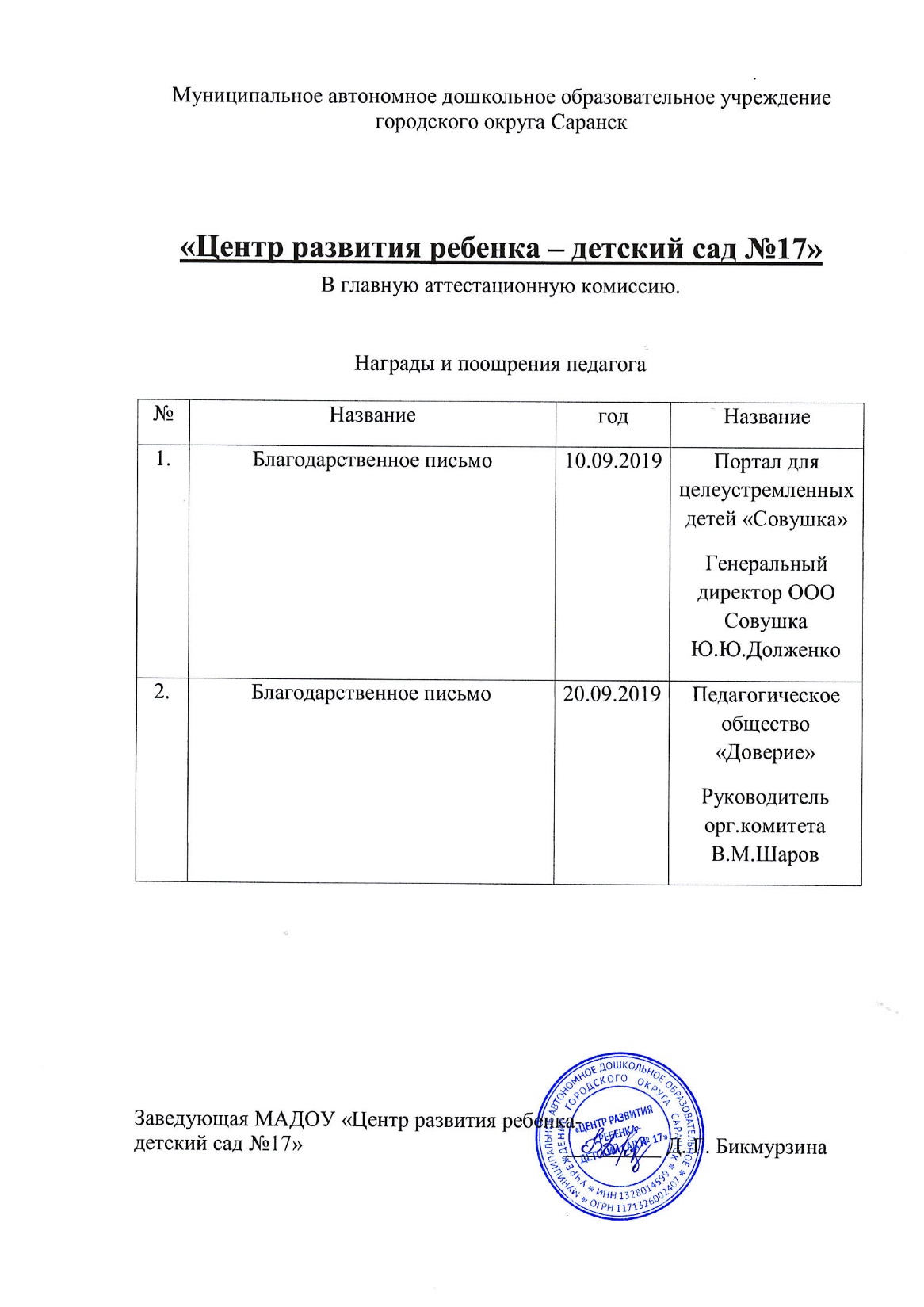 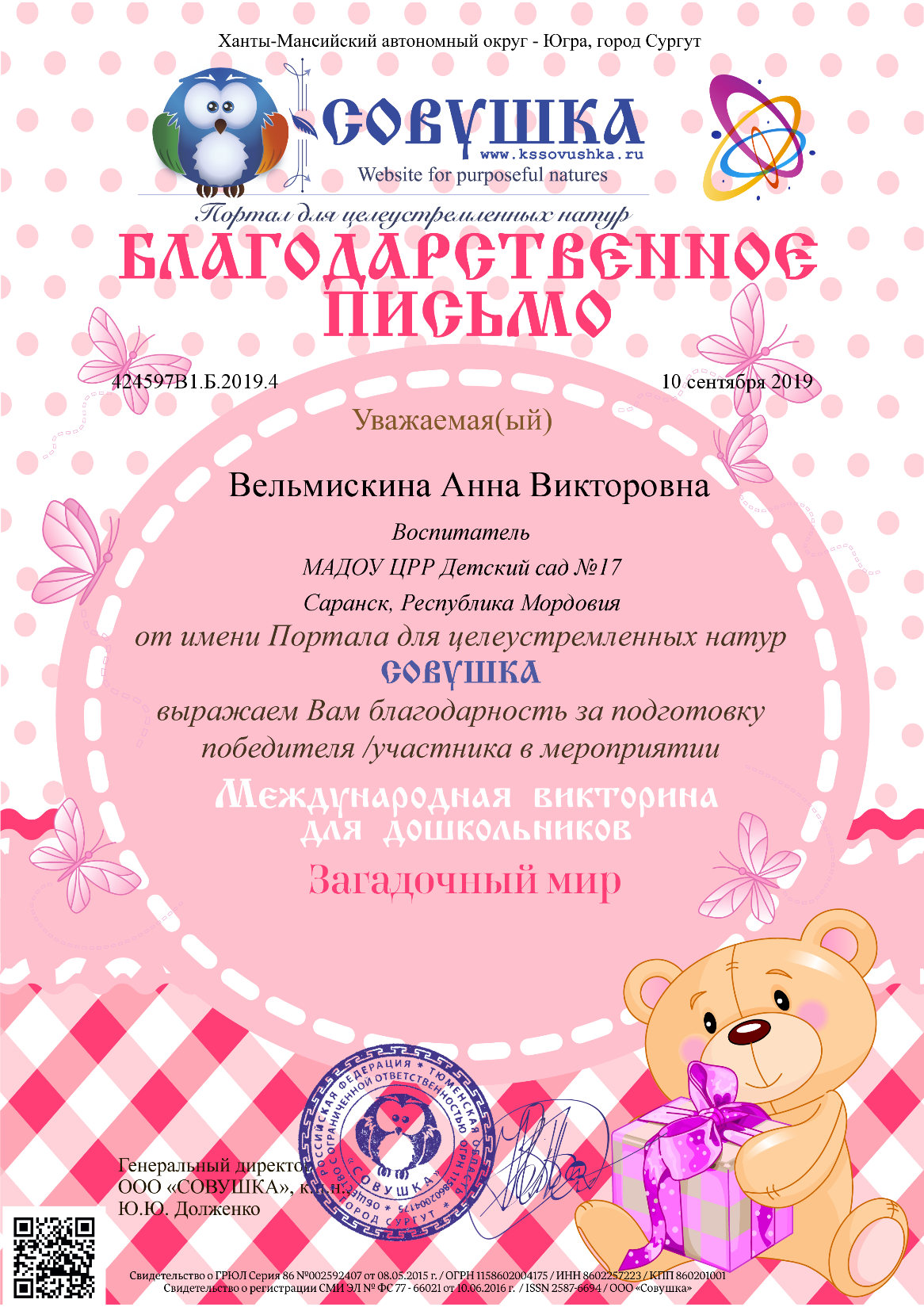 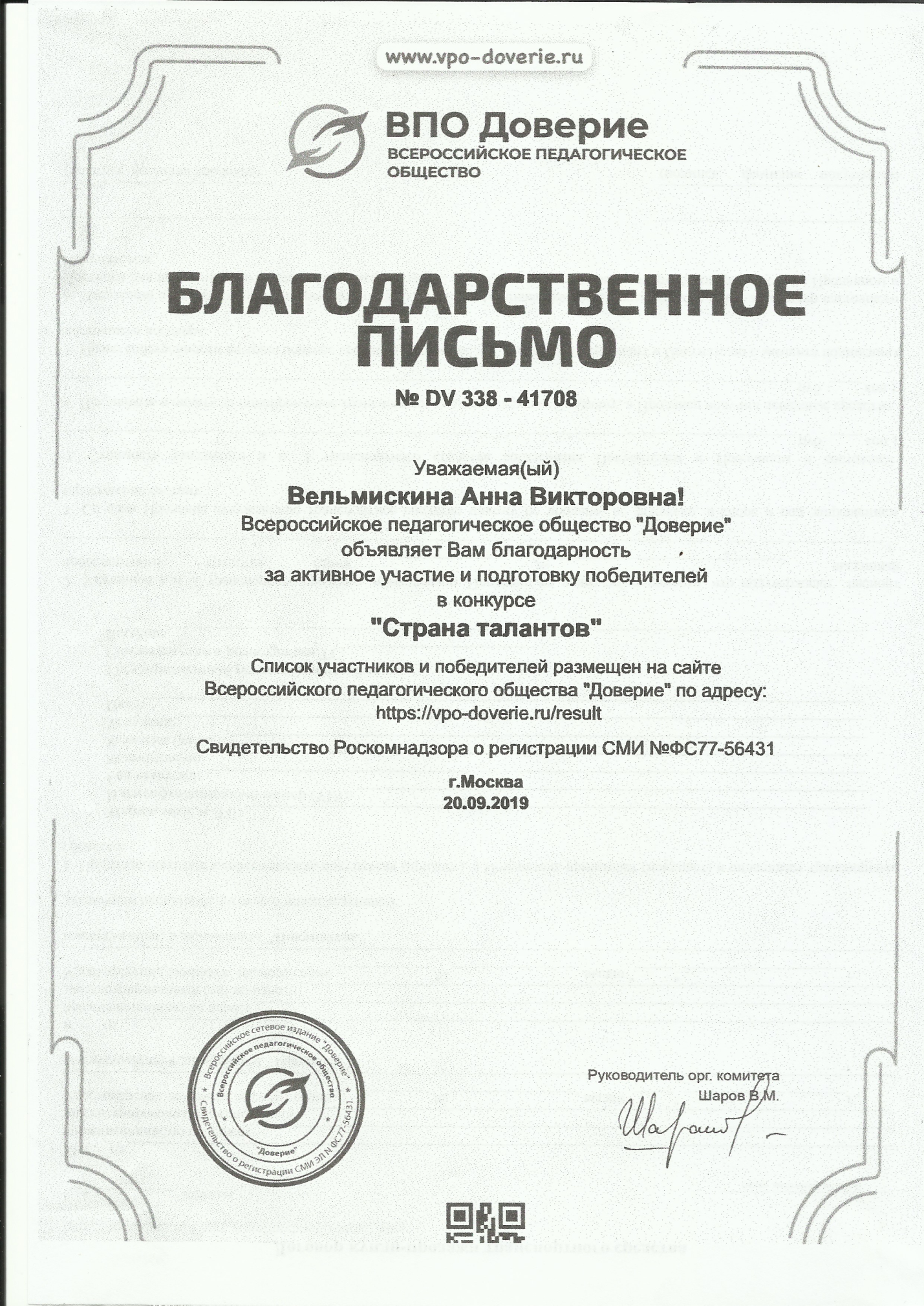 Спасибо за внимание !